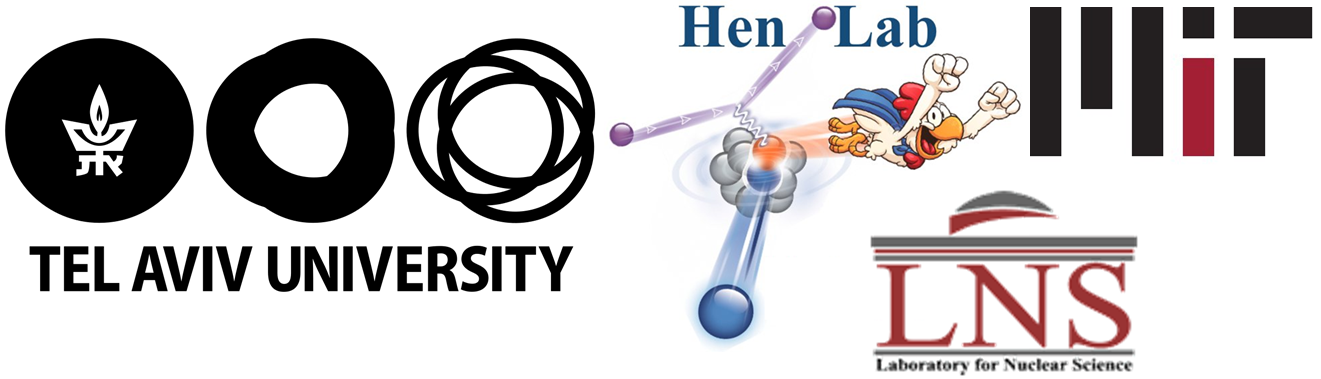 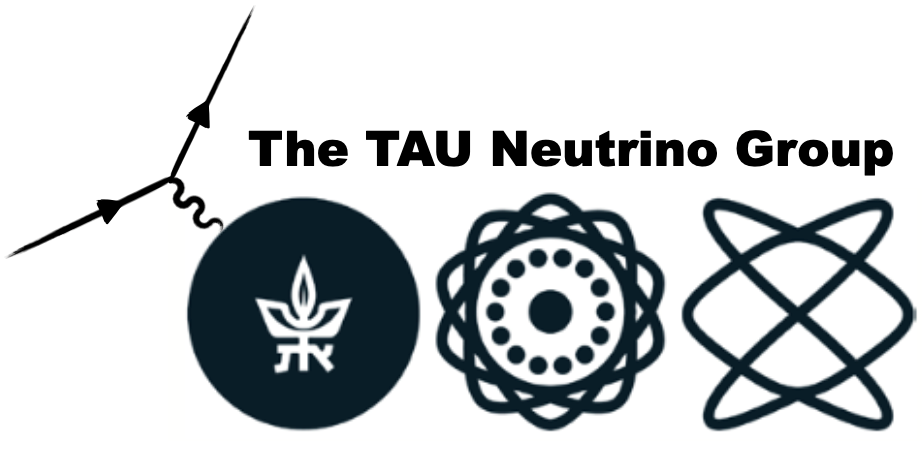 An Introduction toNeutrino-Nucleus InteractionsAn Event Generator PerspectiveOr “Bridges Over Troubled Waters”
April 14th, 2023
10th Workshop of the APS Topical Group on Hadronic Physics

by J. L. Barrow
MIT & TAU
Zuckerman Postdoctoral Scholar
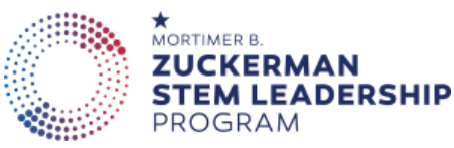 Neutrino Properties and Types
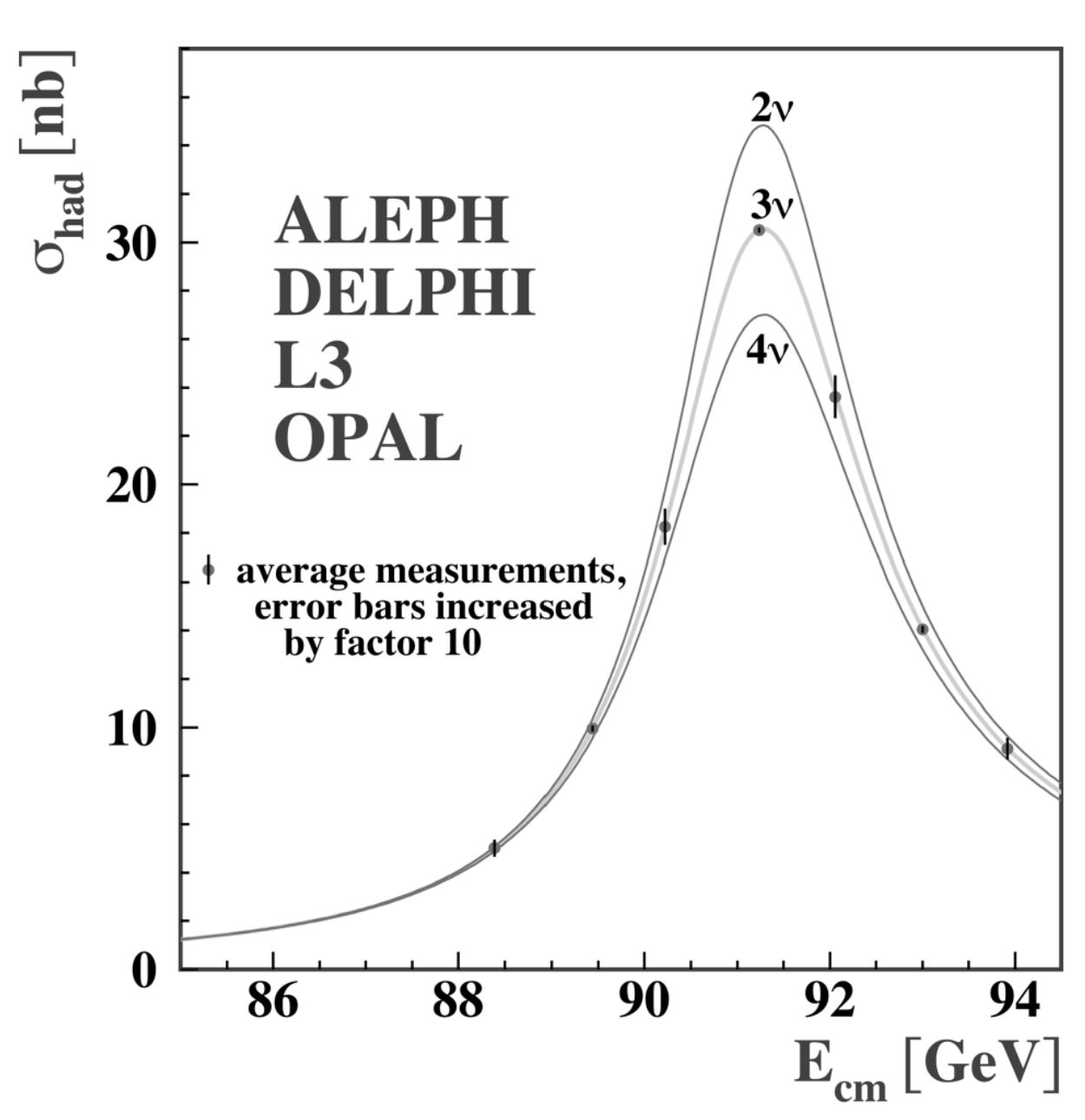 Precision electroweak measurements on the Z resonance
2
Adapted from P. Machado and M. Ross-Lonergan
Neutrino Oscillations
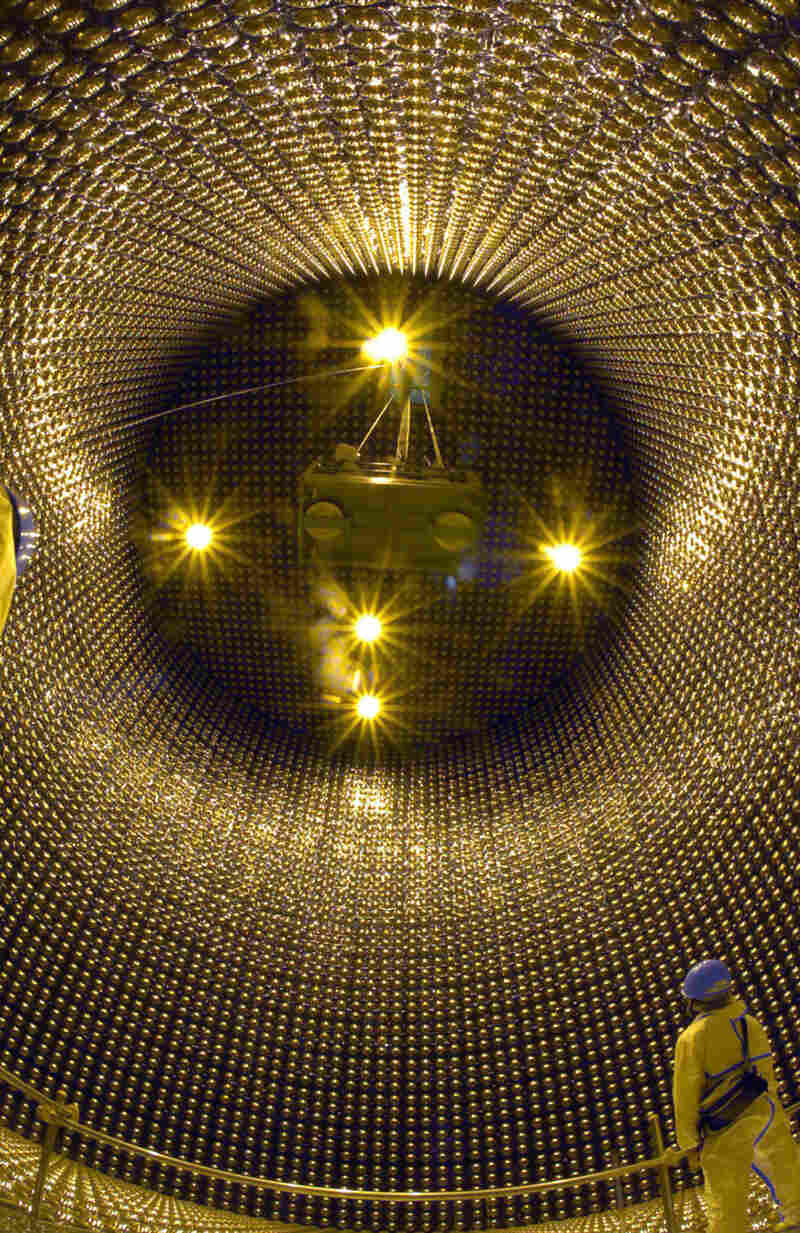 Super-Kamiokande
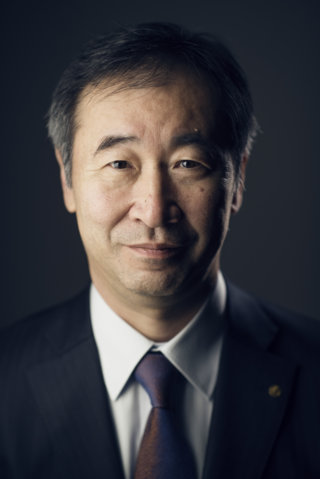 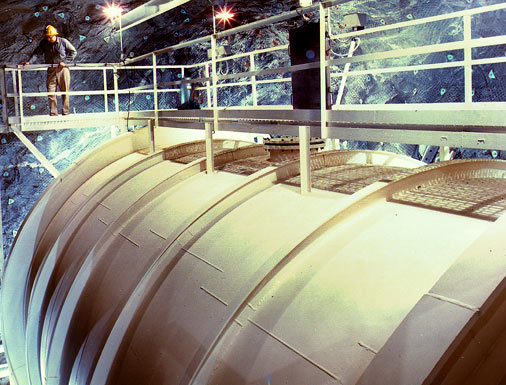 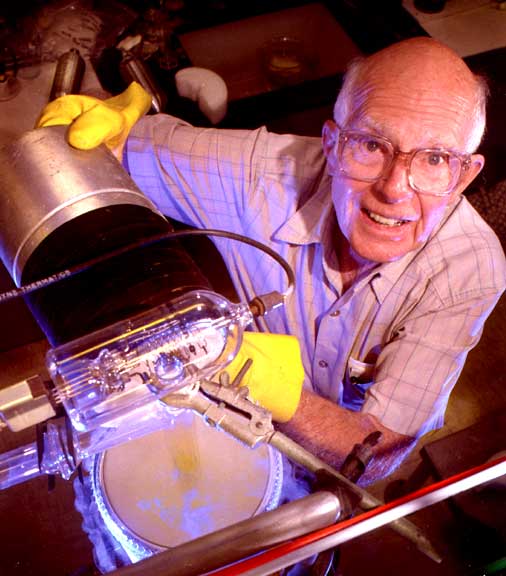 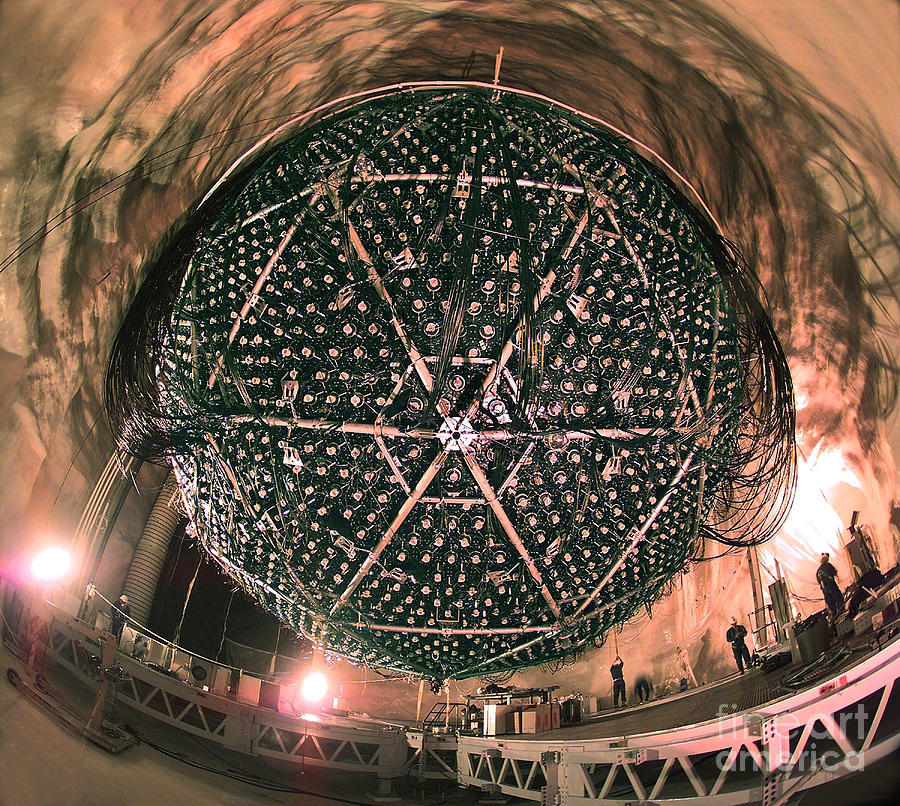 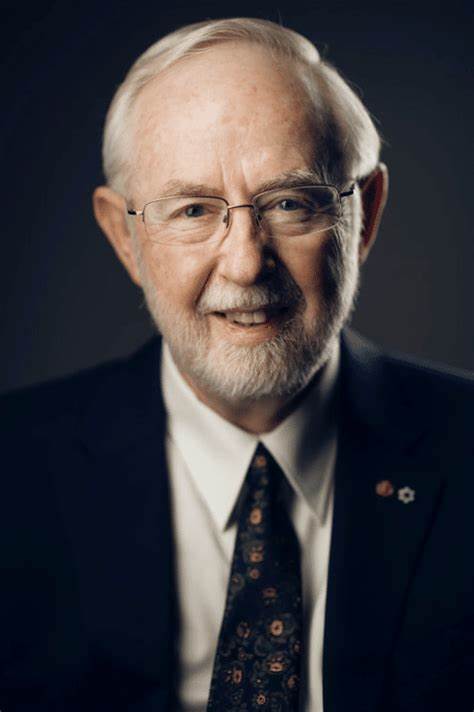 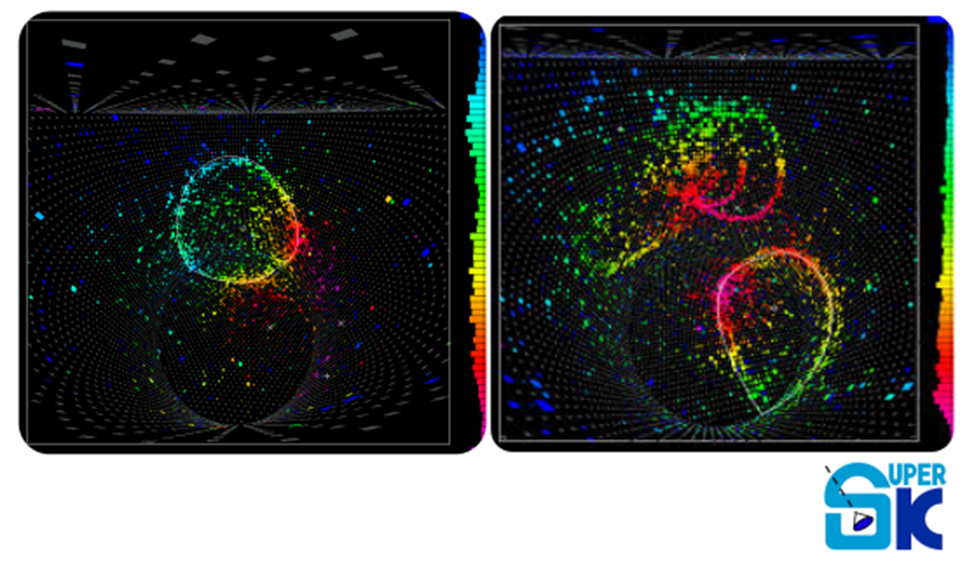 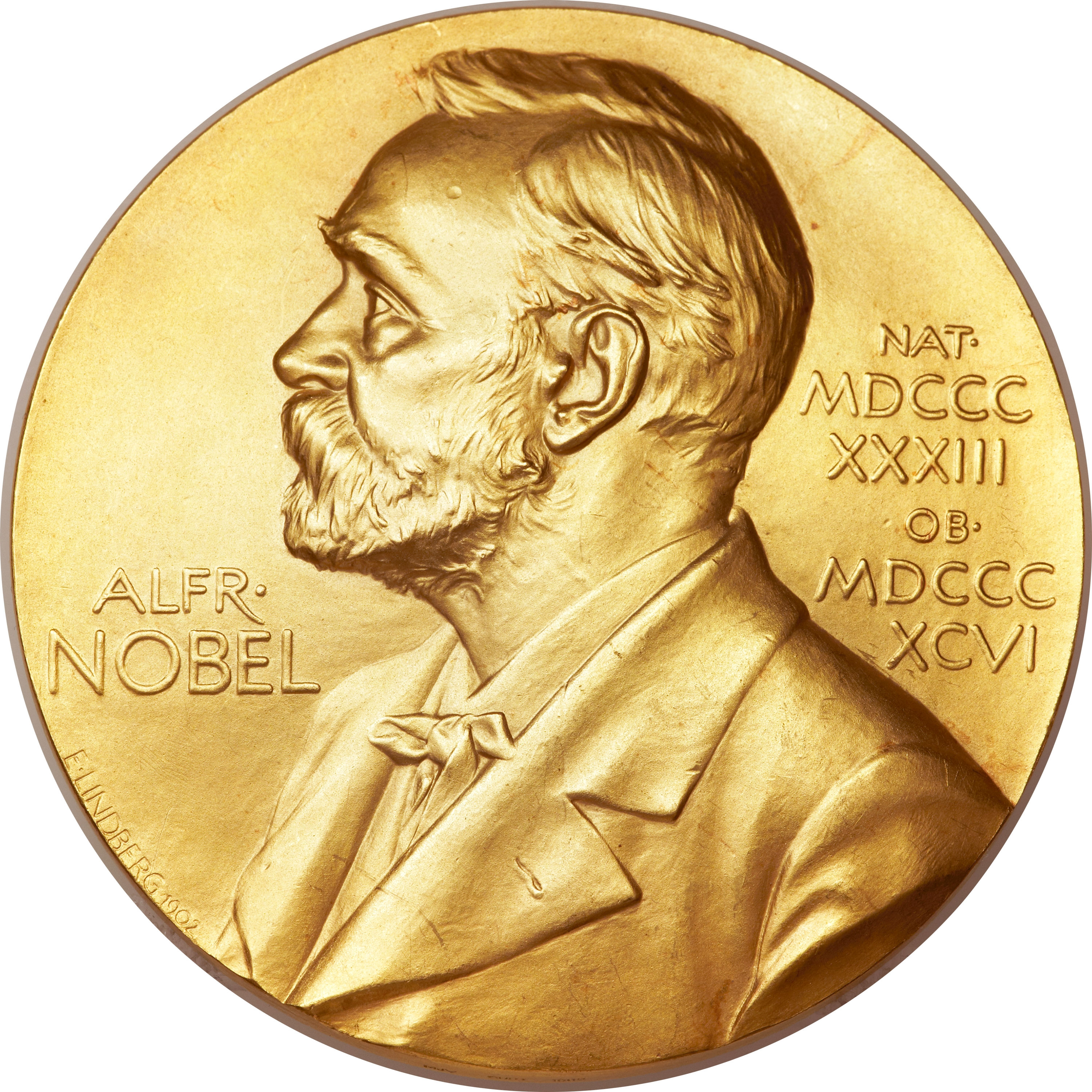 2002 Nobel Prize in Physics2015 Nobel Prize in Physics
Sudbury Neutrino Observatory
3
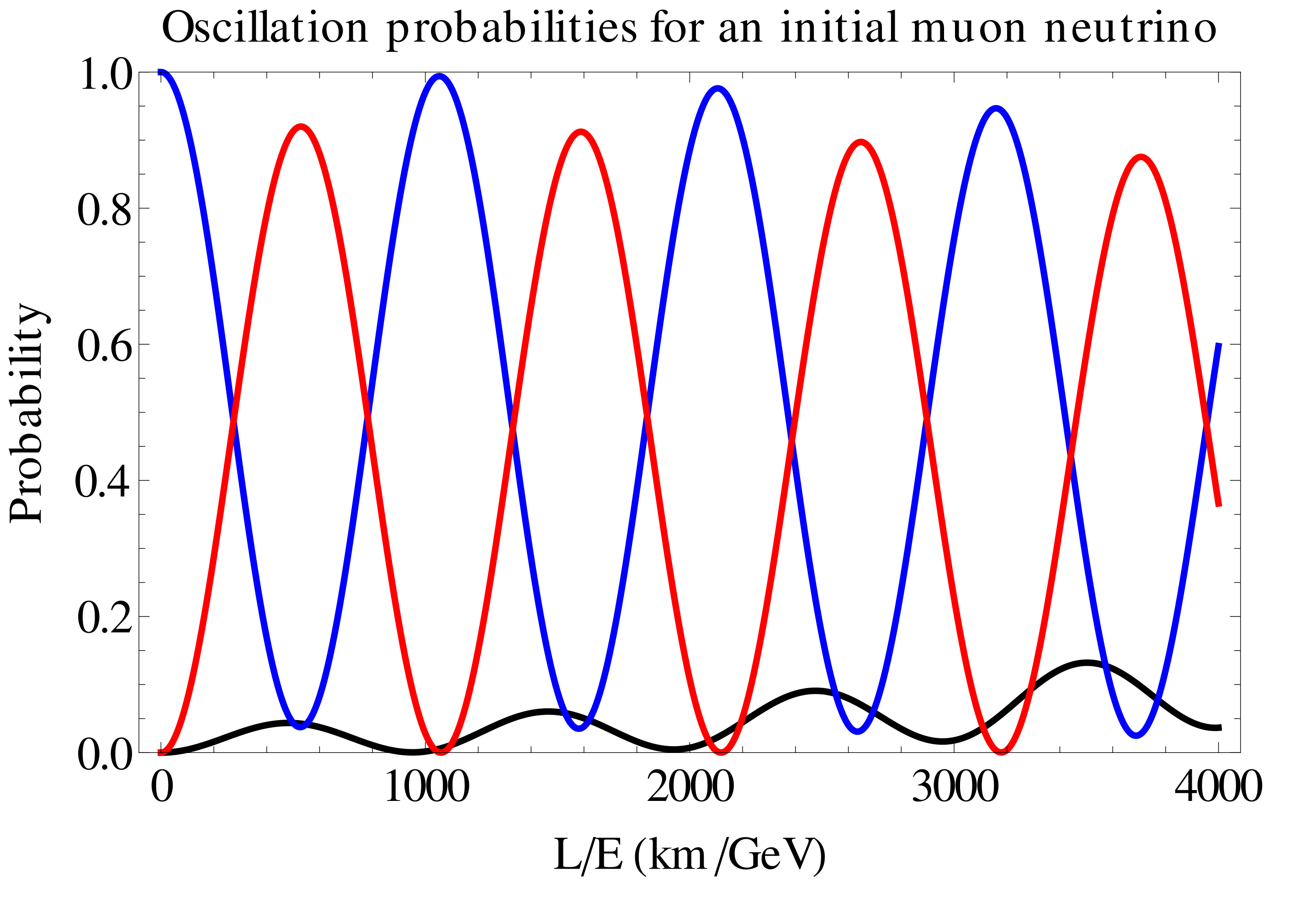 Wiki
4
How do we measure oscillation parameters?
Required!
measured
interaction model
𝜈 flux
Near detector constraint
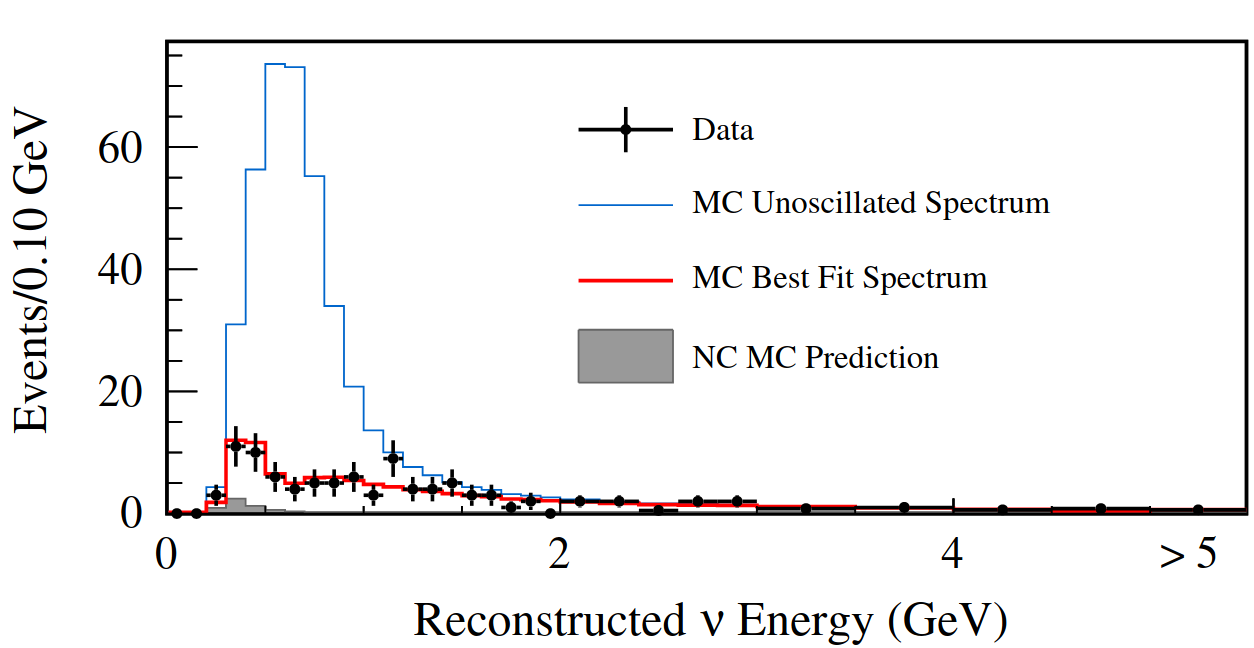 Near detector
Far detector
5
Phys. Rev. D 91, 072010 (2015)
Adapted from A. Papadopoulou
How do we measure oscillation parameters?
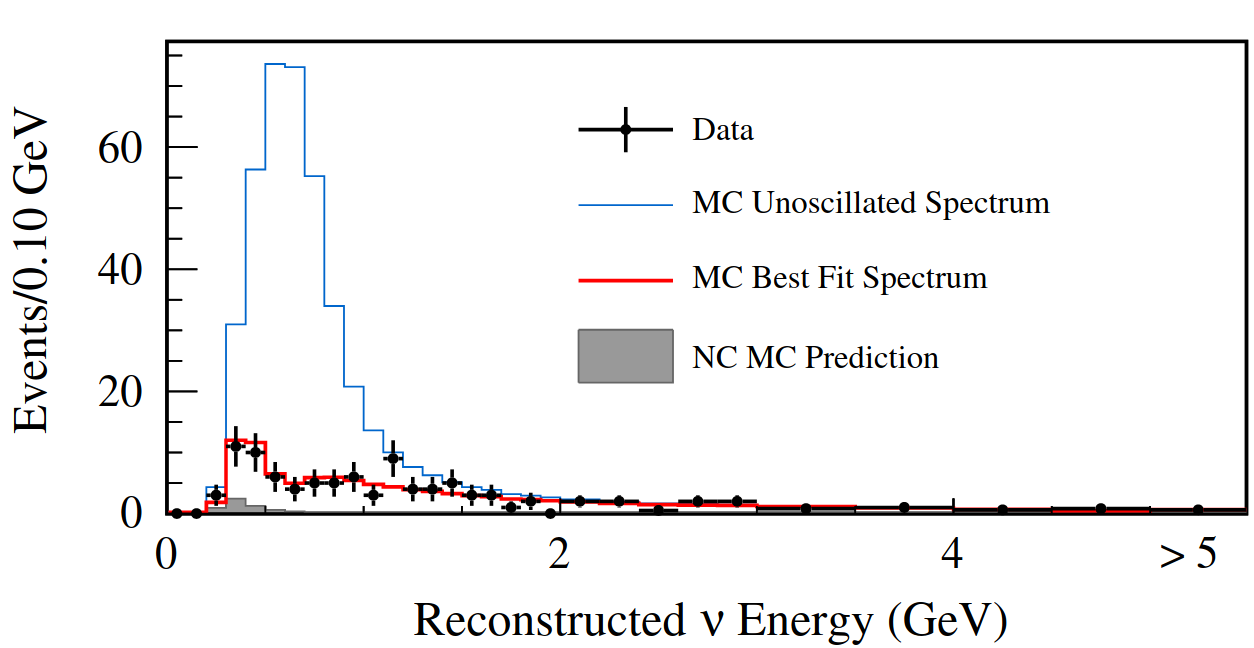 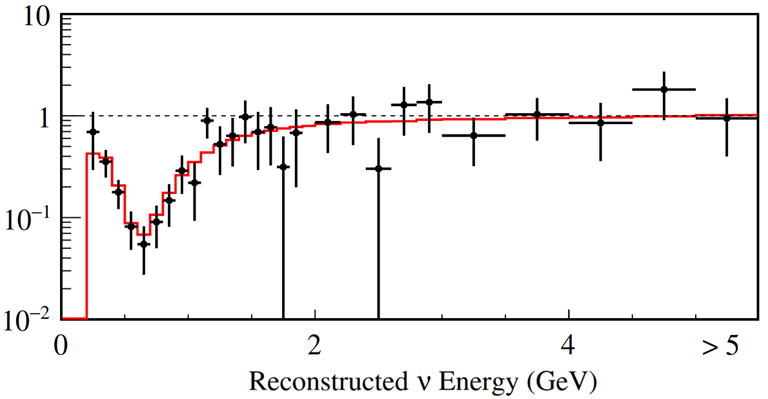 Near detector
Take a ratio!
Far detector
Far detector
Near detector
6
Phys. Rev. D 91, 072010 (2015)
Adapted from A. Papadopoulou
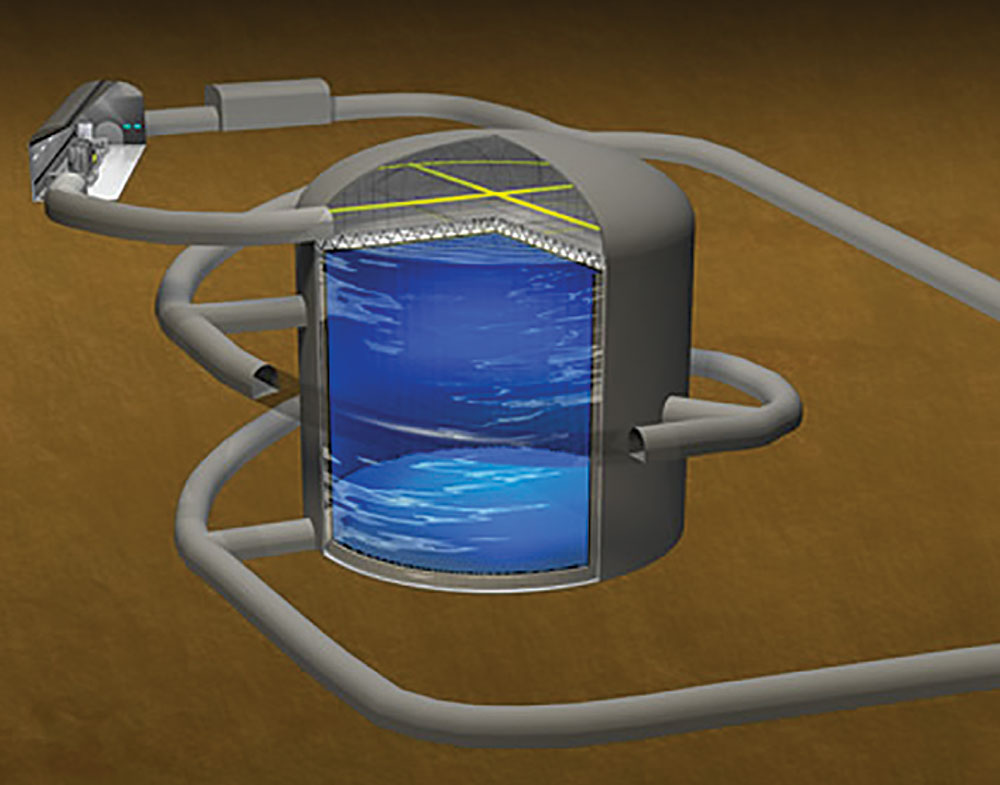 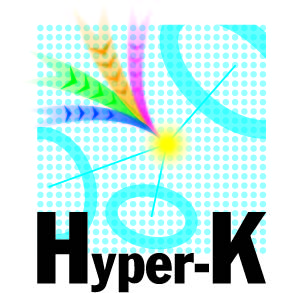 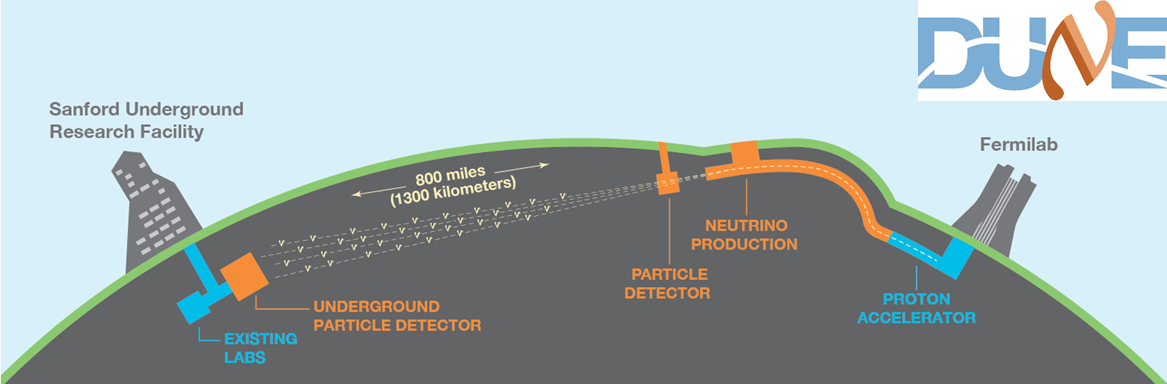 7
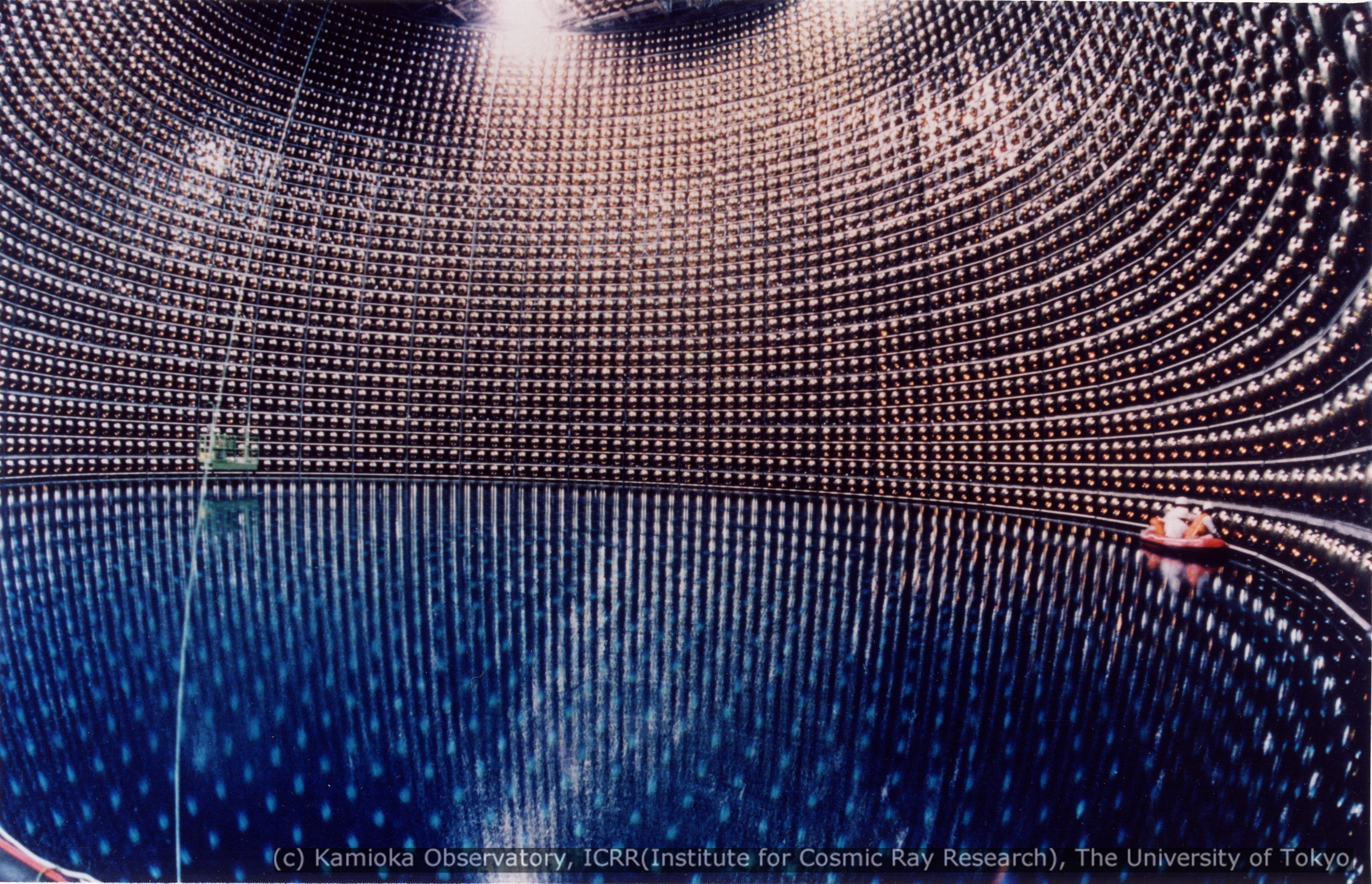 Water Cherenkov Detectors
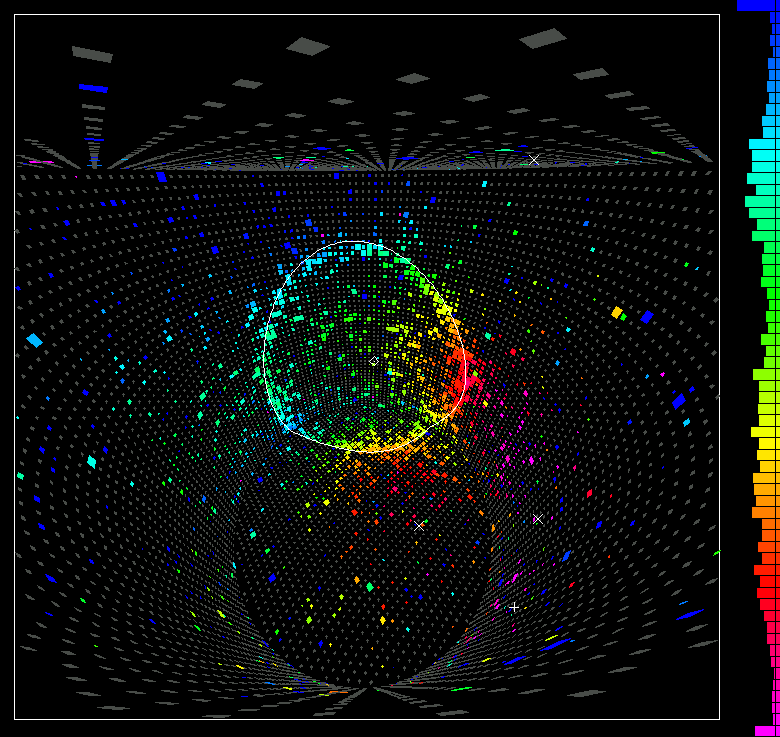 8
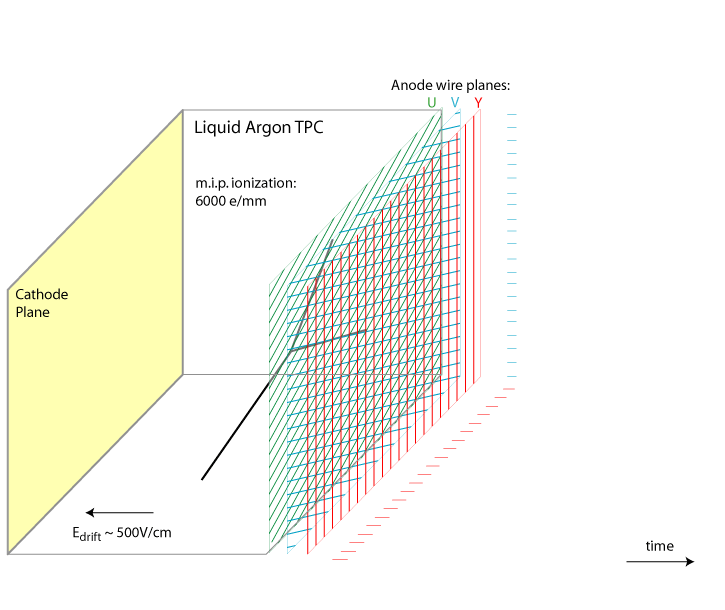 Liquid Argon Time Projection Chambers
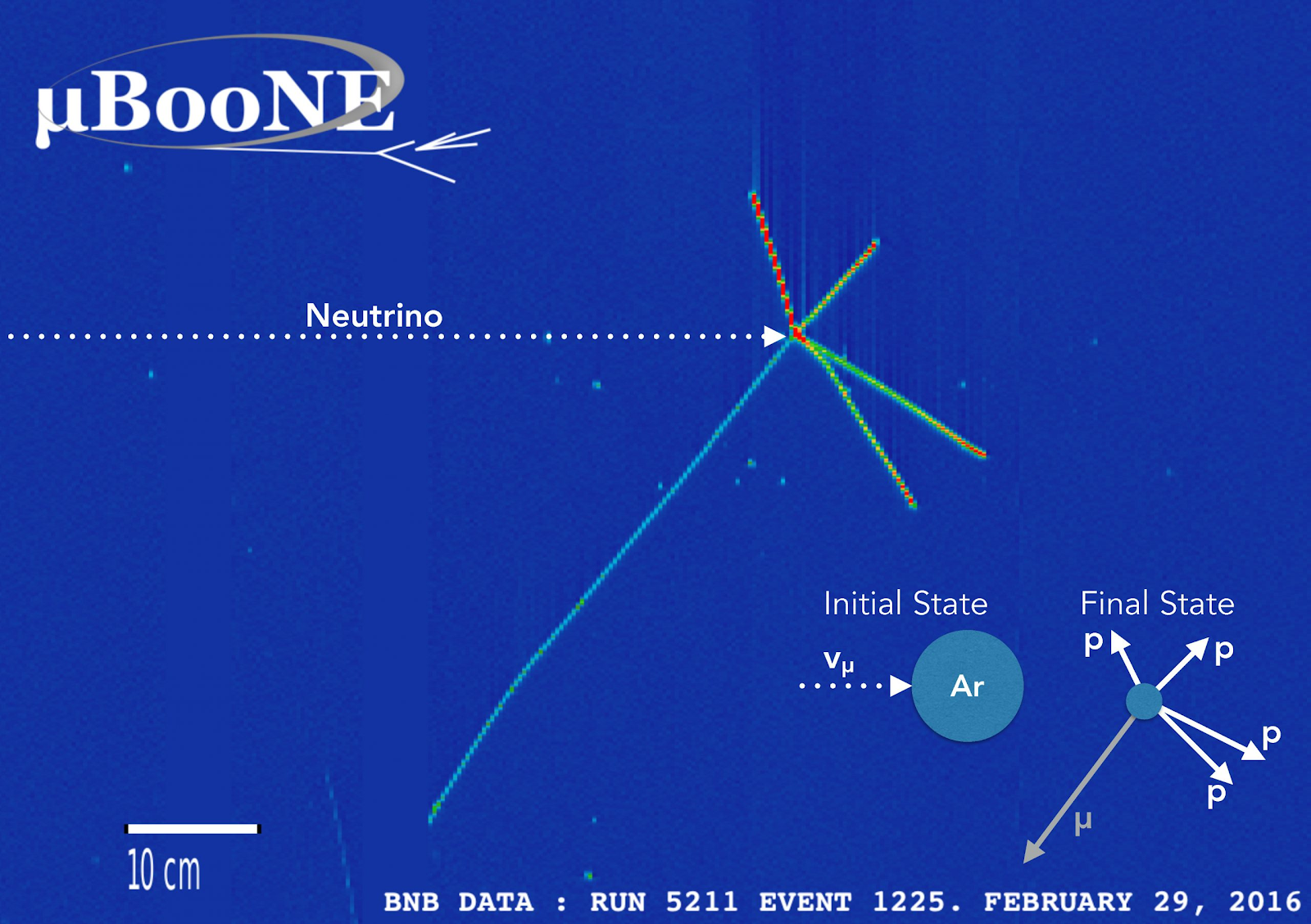 Animation from Bo Yu (BNL)
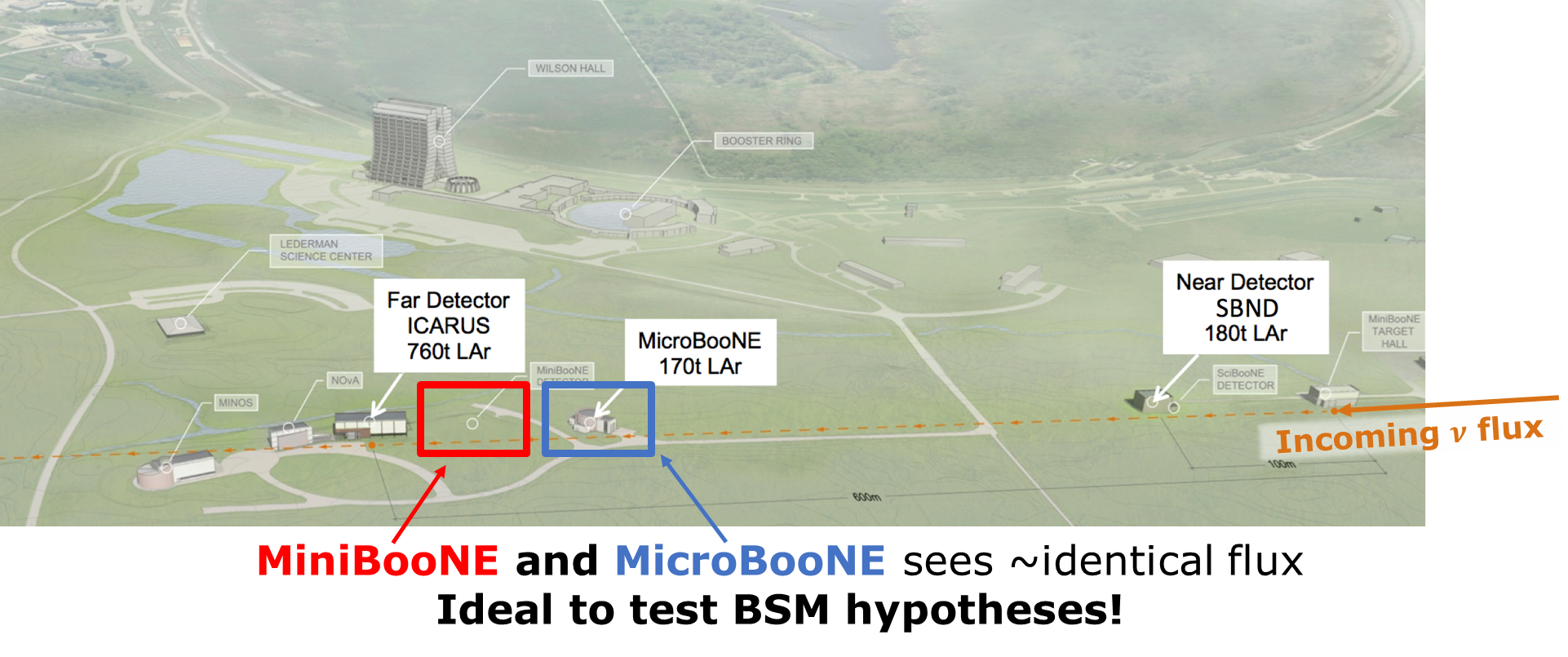 9
[Speaker Notes: Bold text?]
Why Precision Cross Section Models?
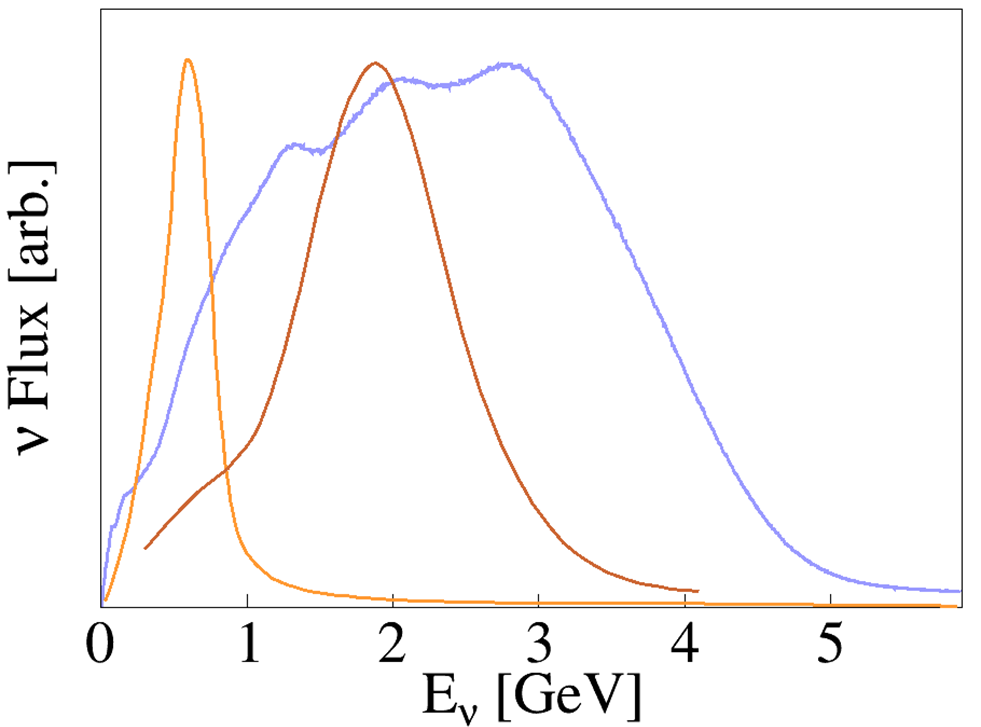 10
[Speaker Notes: Crunch time on e4nu—point to Afro’s talk, limit mentions]
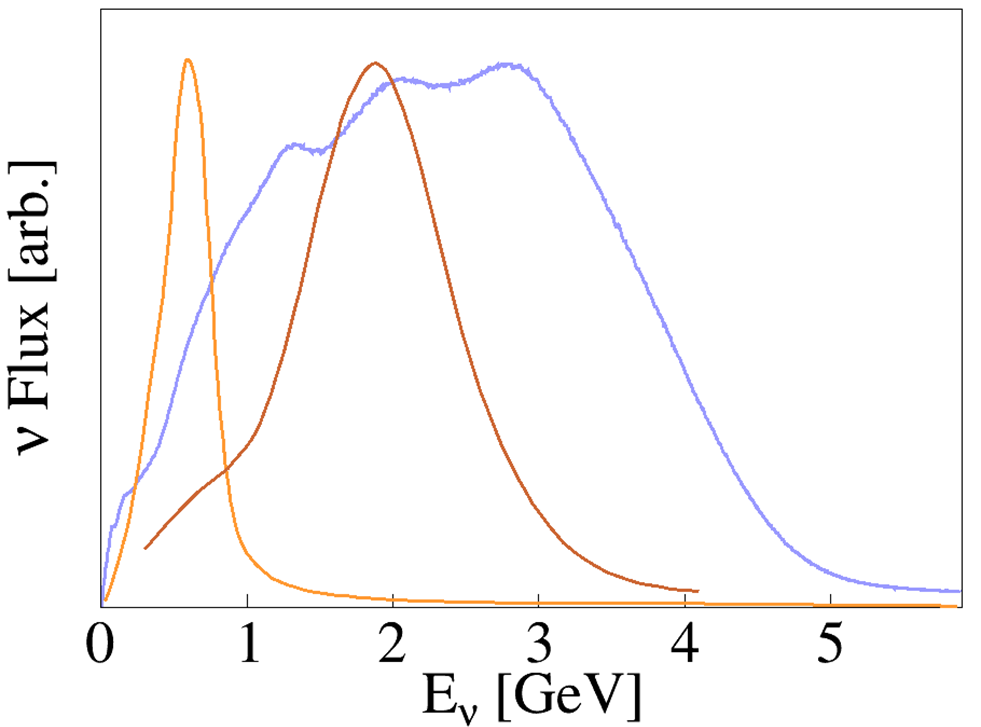 11
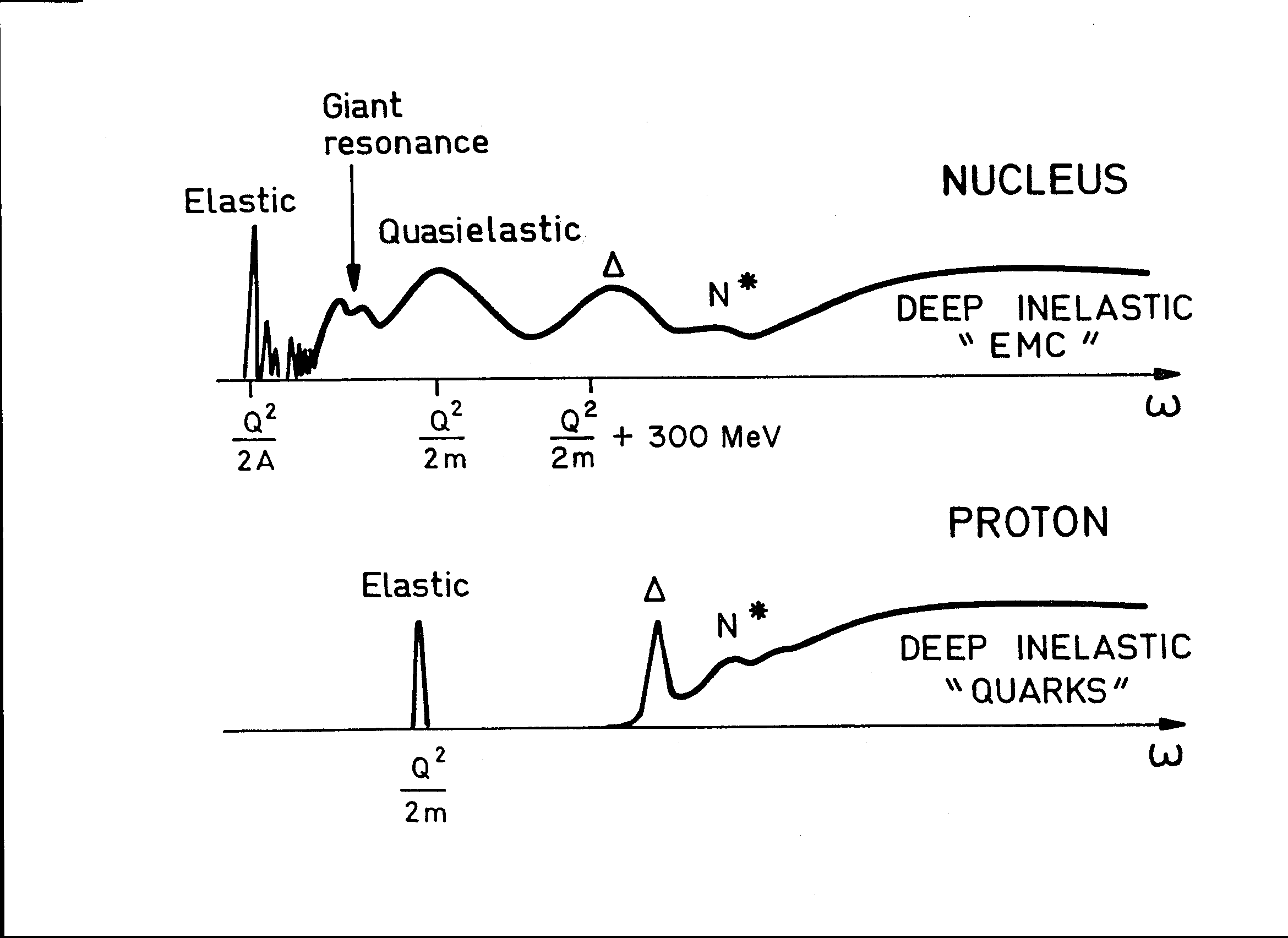 DUNE is special
Very broadband!

Will require many processes to be reconstructed precisely
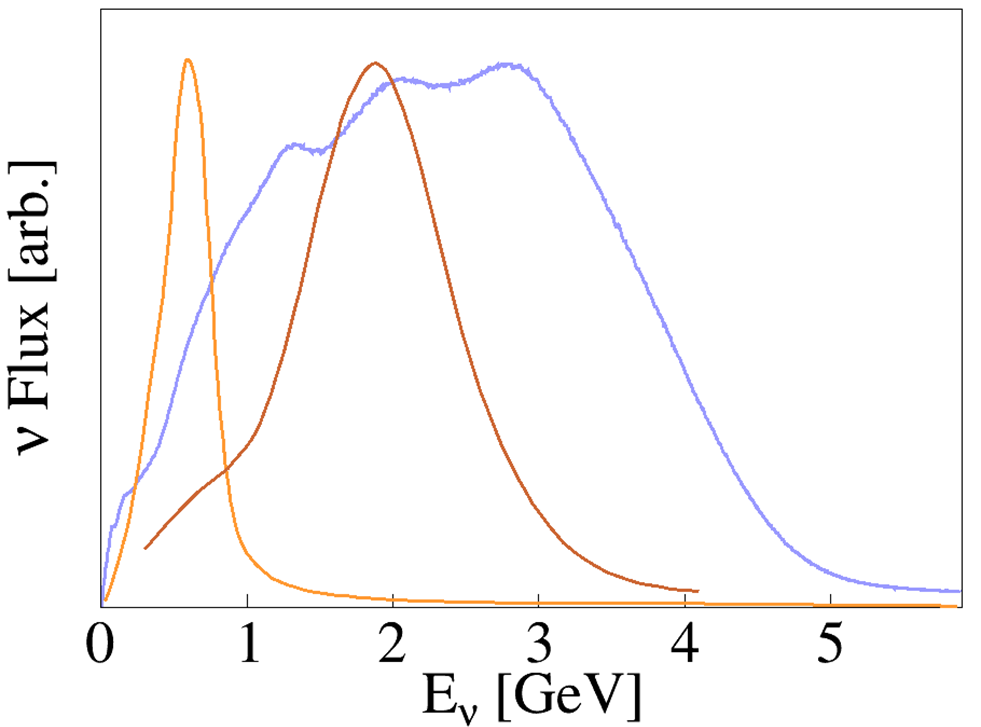 12
DUNE is special
Very broadband!

Will require many processes to be reconstructed precisely
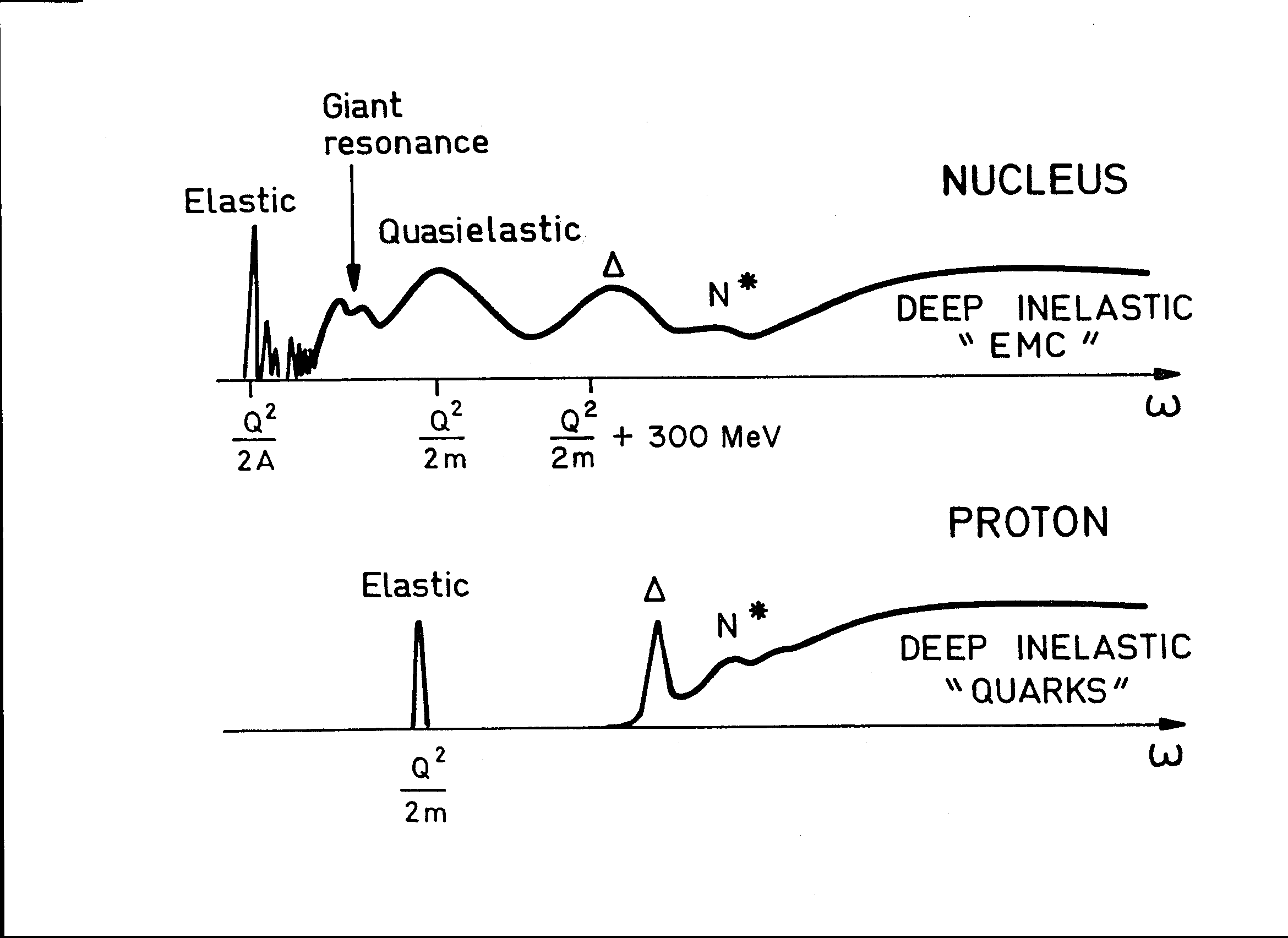 Meson Exchange Current (MEC)
Deep Inelastic Scattering (DIS)
Resonance (RES)
Quasielastic (QE)
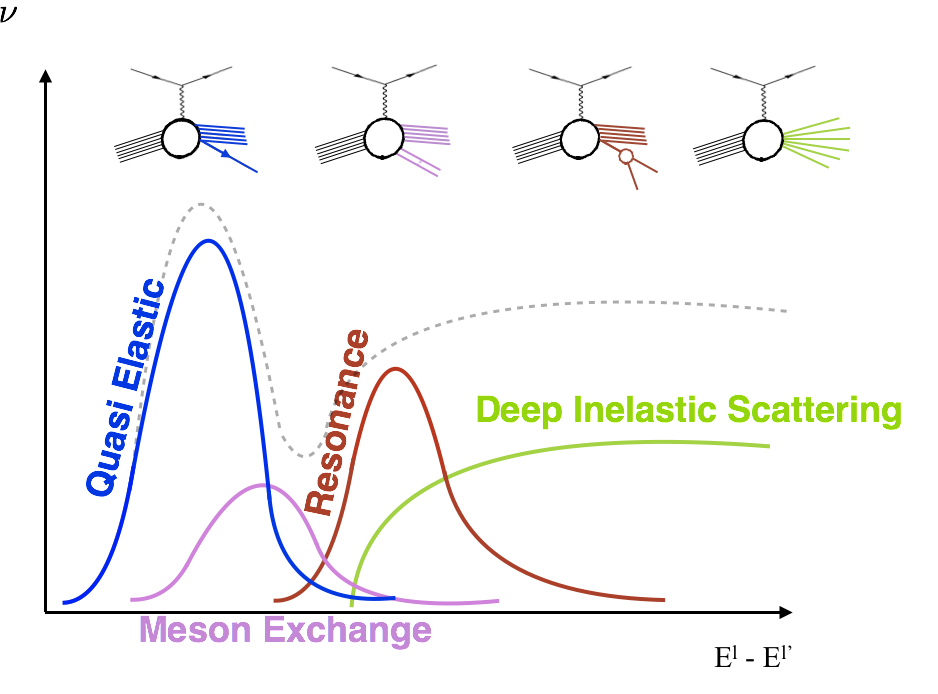 13
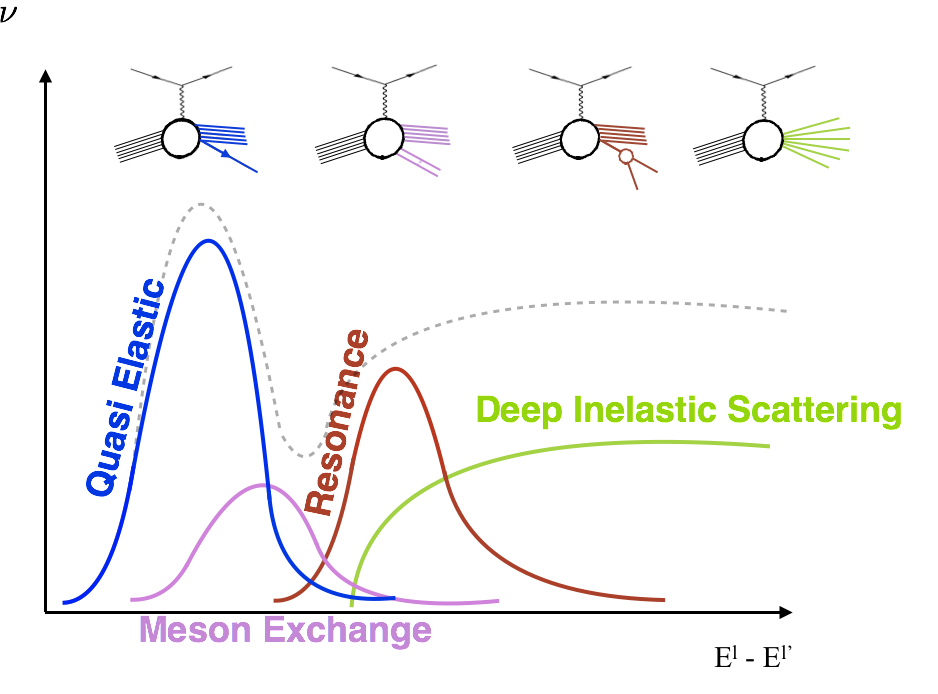 14
What to Do with Event Generators?Bridges Over Troubled Waters…
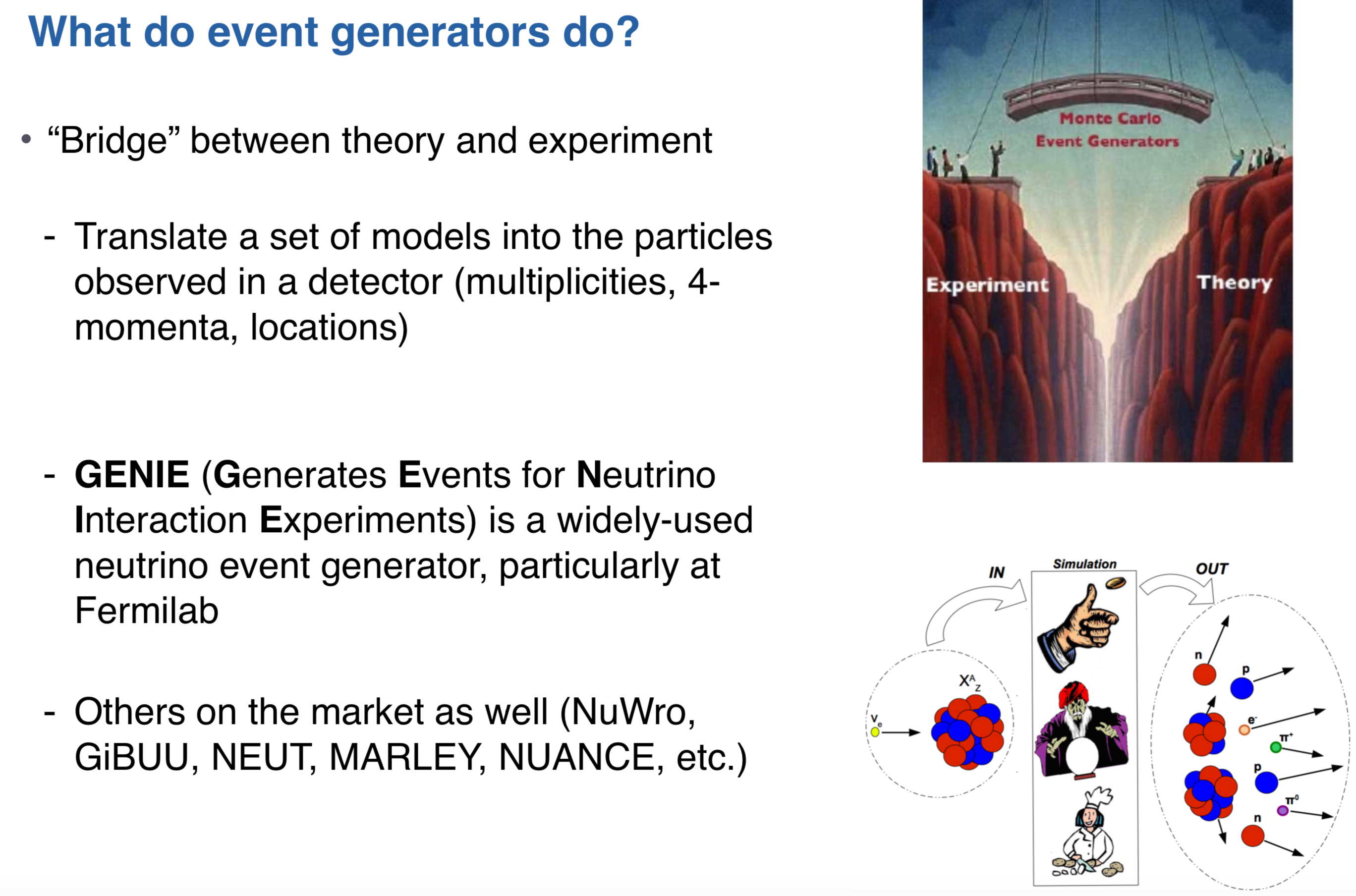 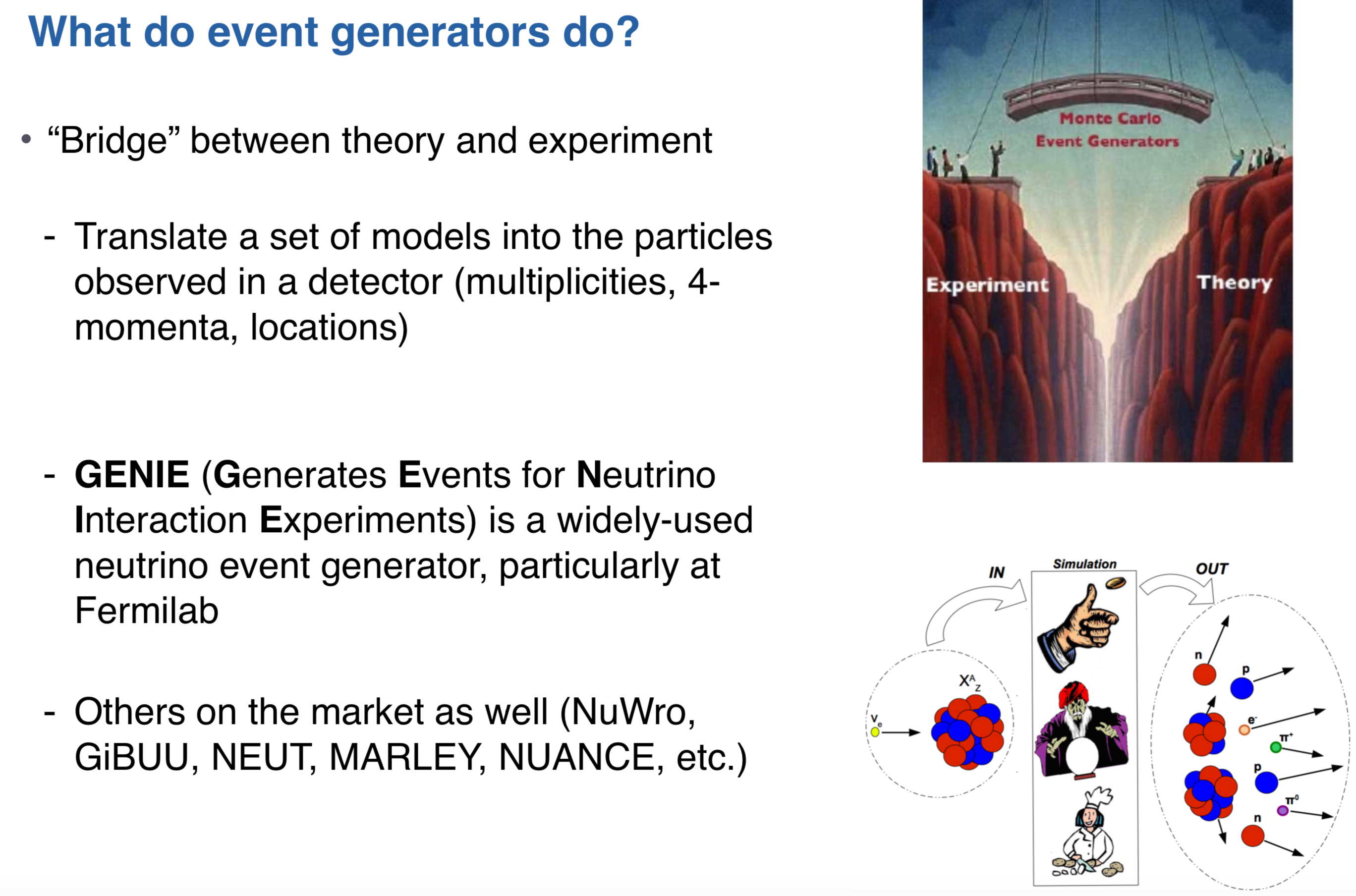 15
Summary of Approximations of Relevant Physics
Fermi gas model of initial nuclear state
No/little shell structure, correlations, etc.
Neutrino scatters on a single bound nucleon
Two-nucleon contributions important!
Support for some models only beginning…
Interference between processes neglected
Intranuclear cascade for hadron transport
GiBUU more sophisticated…
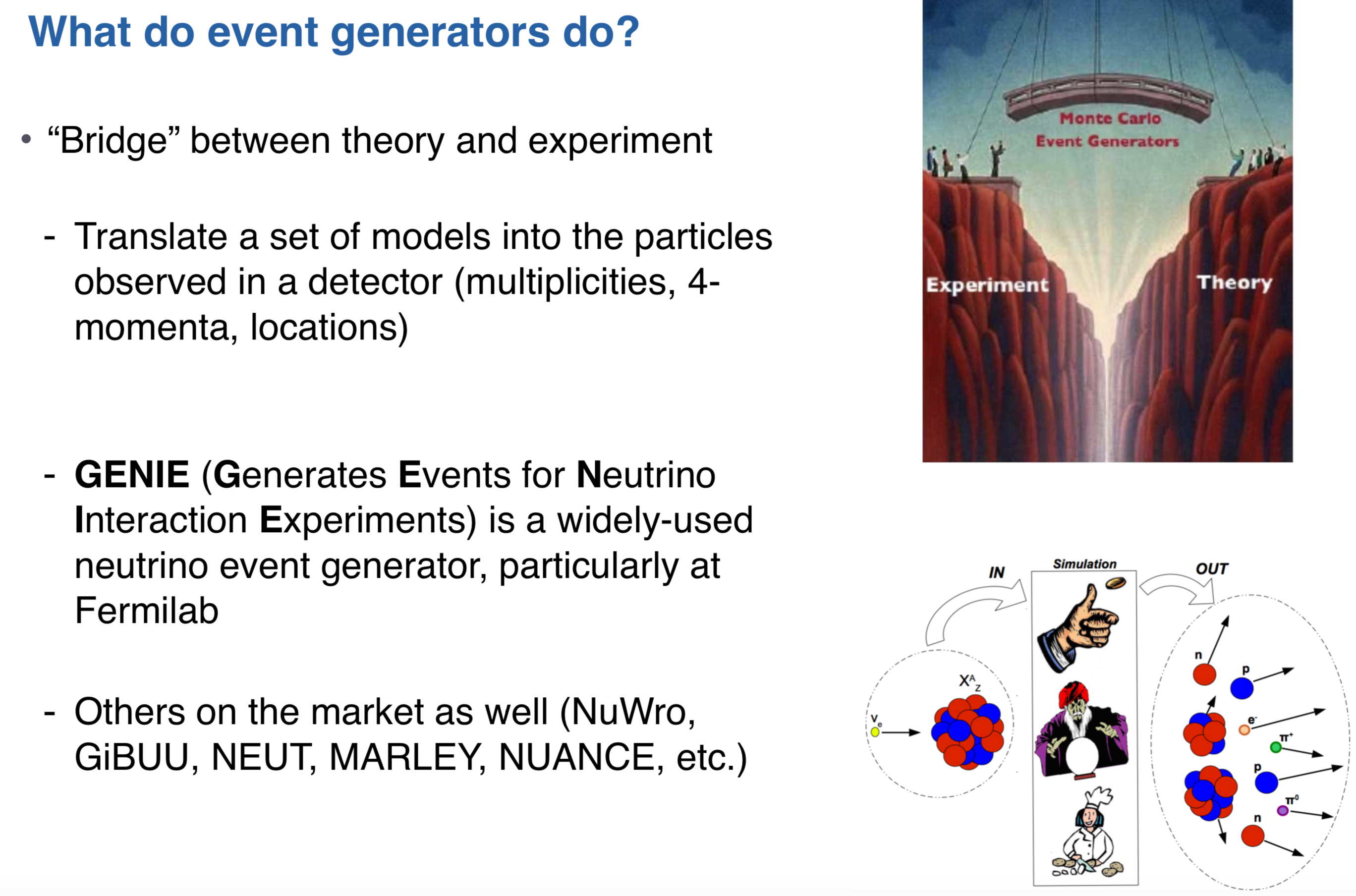 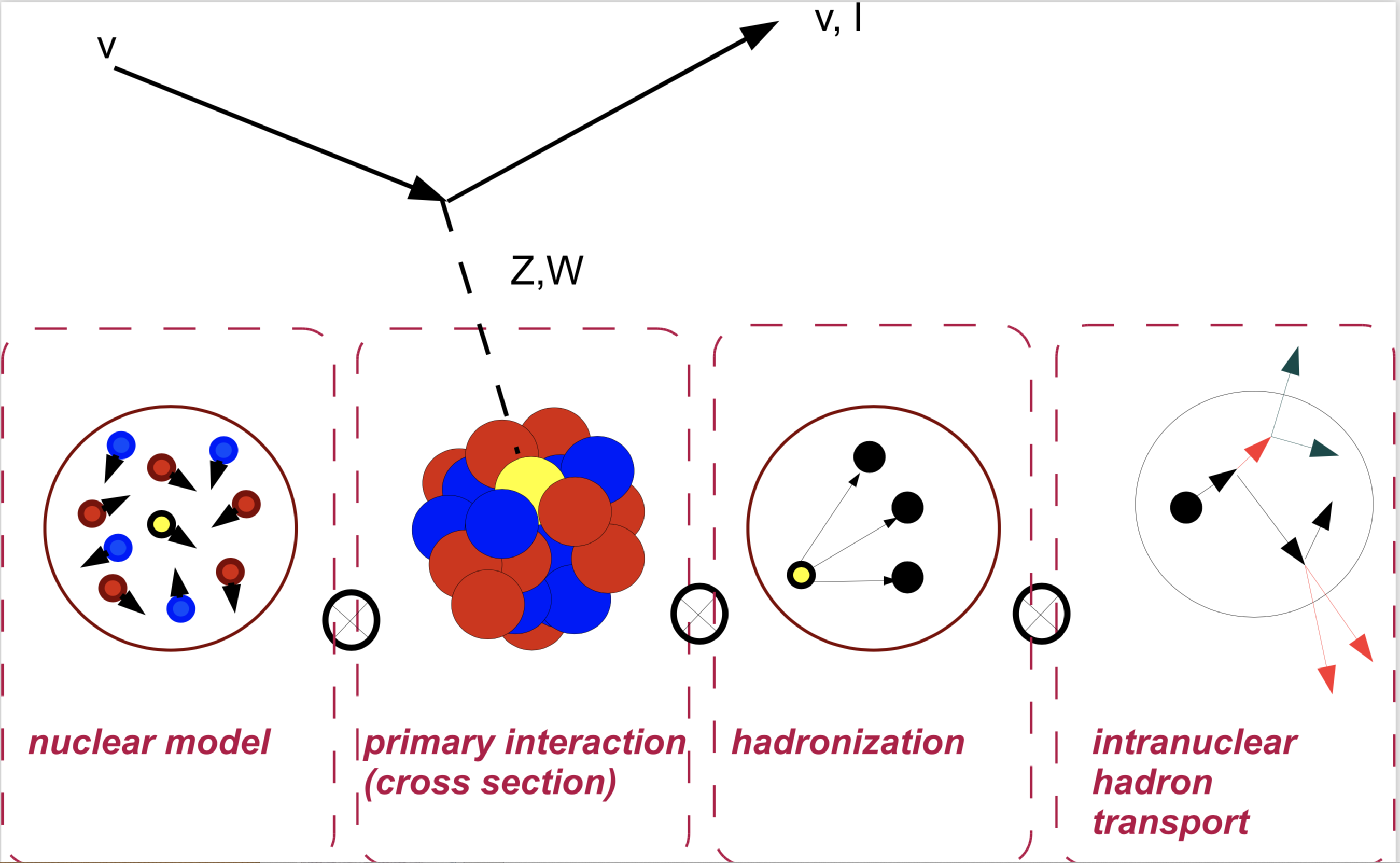 16
(Overly) Generalized Factorization Scheme
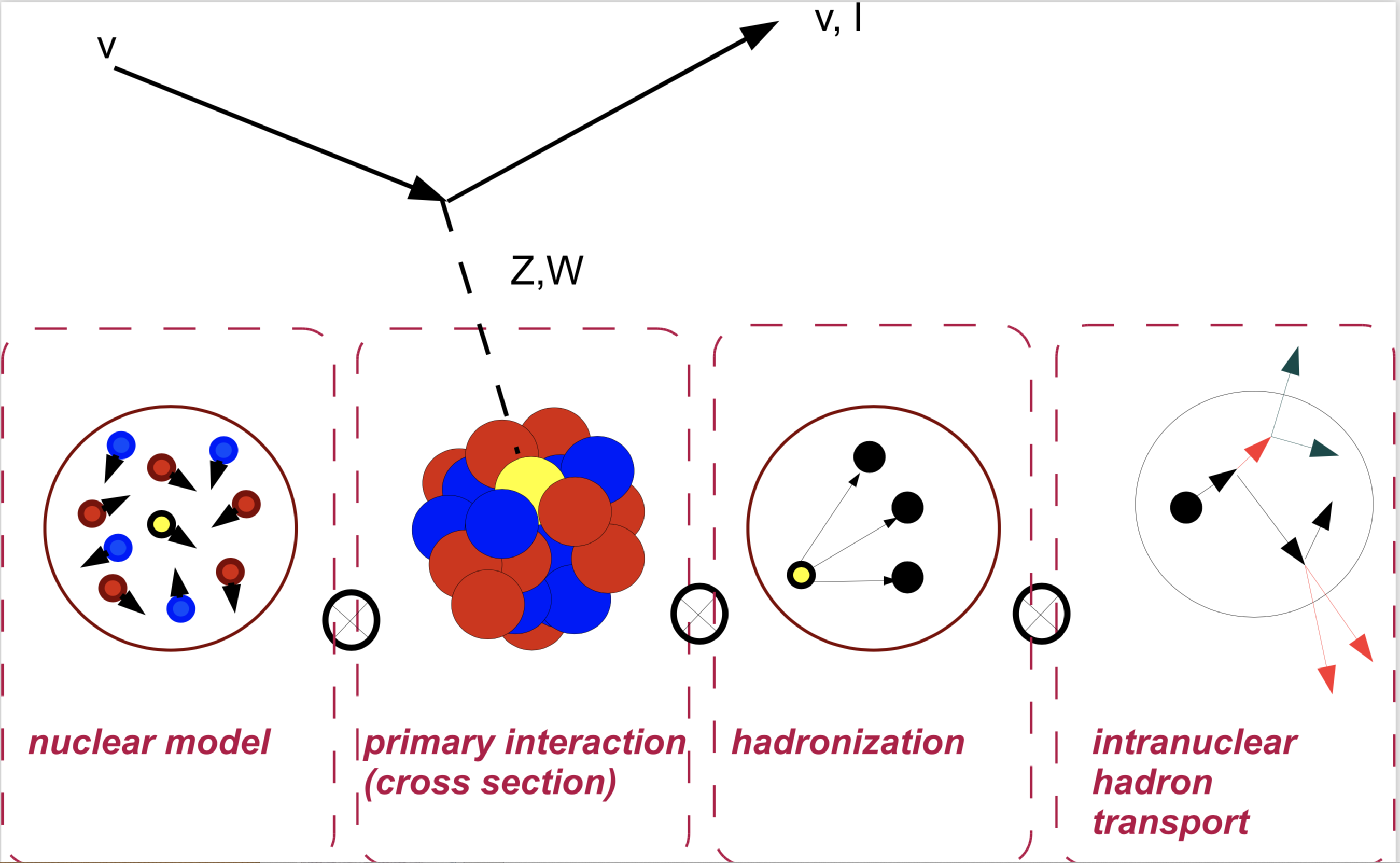 17
Final State Interactions…the Intranuclear Cascade
Most quasi-classical part of generators
All rely on many hadron cross section libraries

Types:
Fully stochastic approach
Most “realistic”—billiard balls
Largely non-reweightable
Techniques within Professor?
Single effective interaction (SEI) approach
Largely table-based method
Ease of reweighting for uncertainty estimations
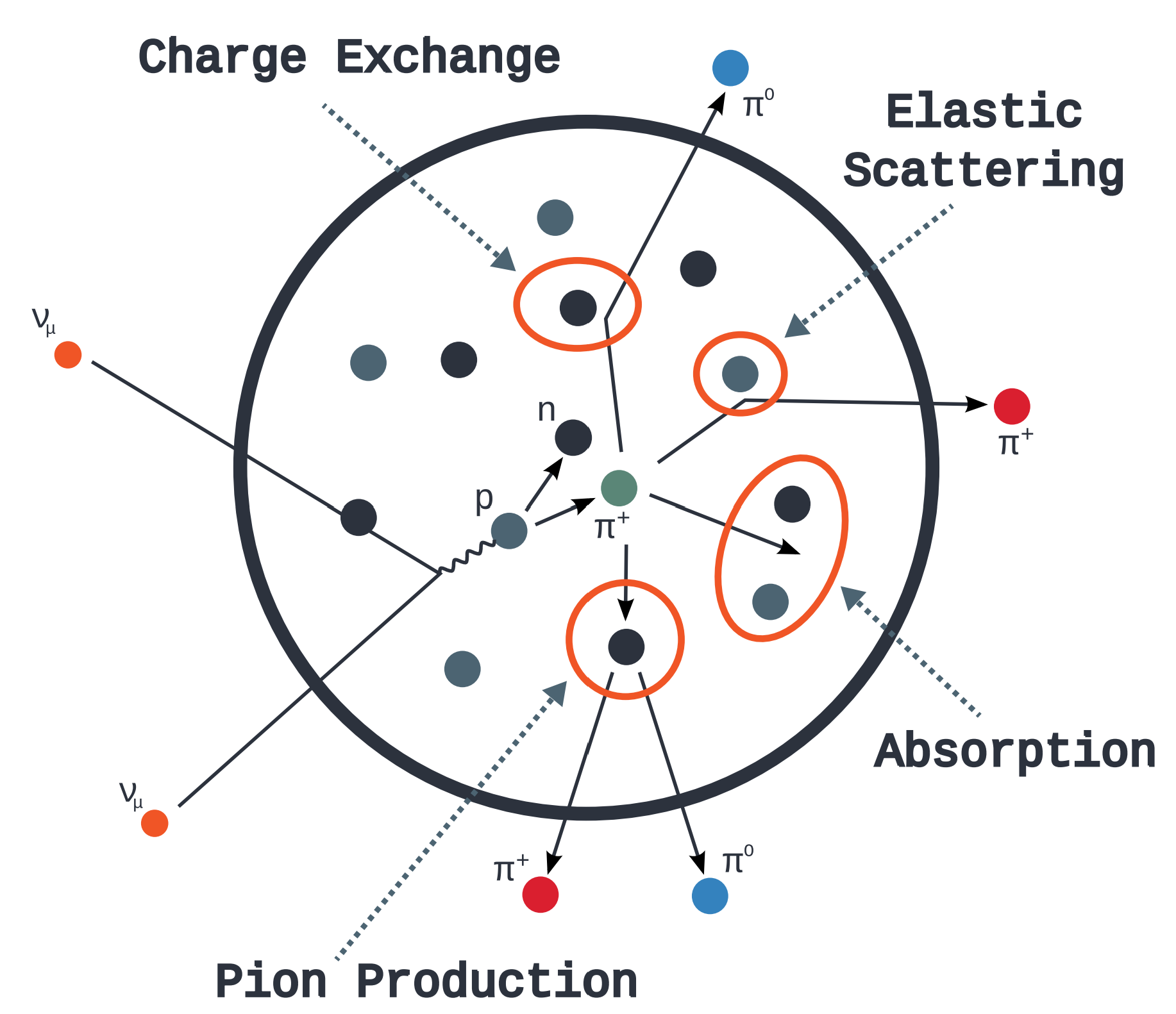 What is inside MC generators...and why it is wrong, Tomasz Golan
"Global" picture of FSI, Steve Dytman
18
Many Generators, Many Assumptions
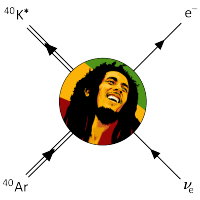 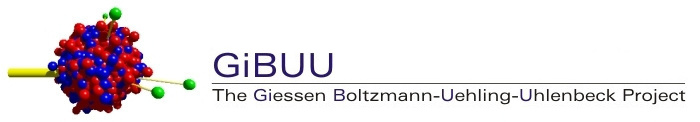 NEUT
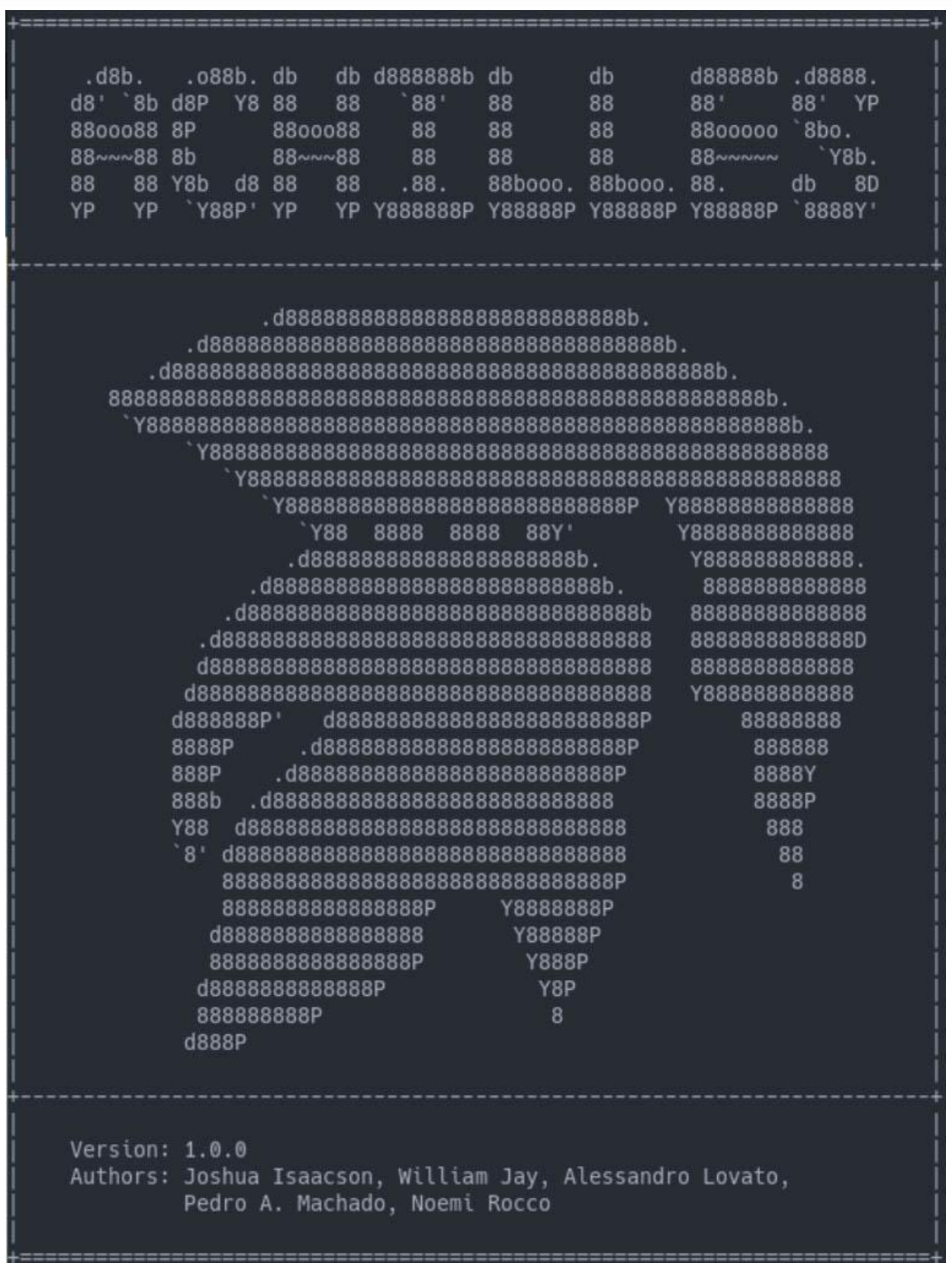 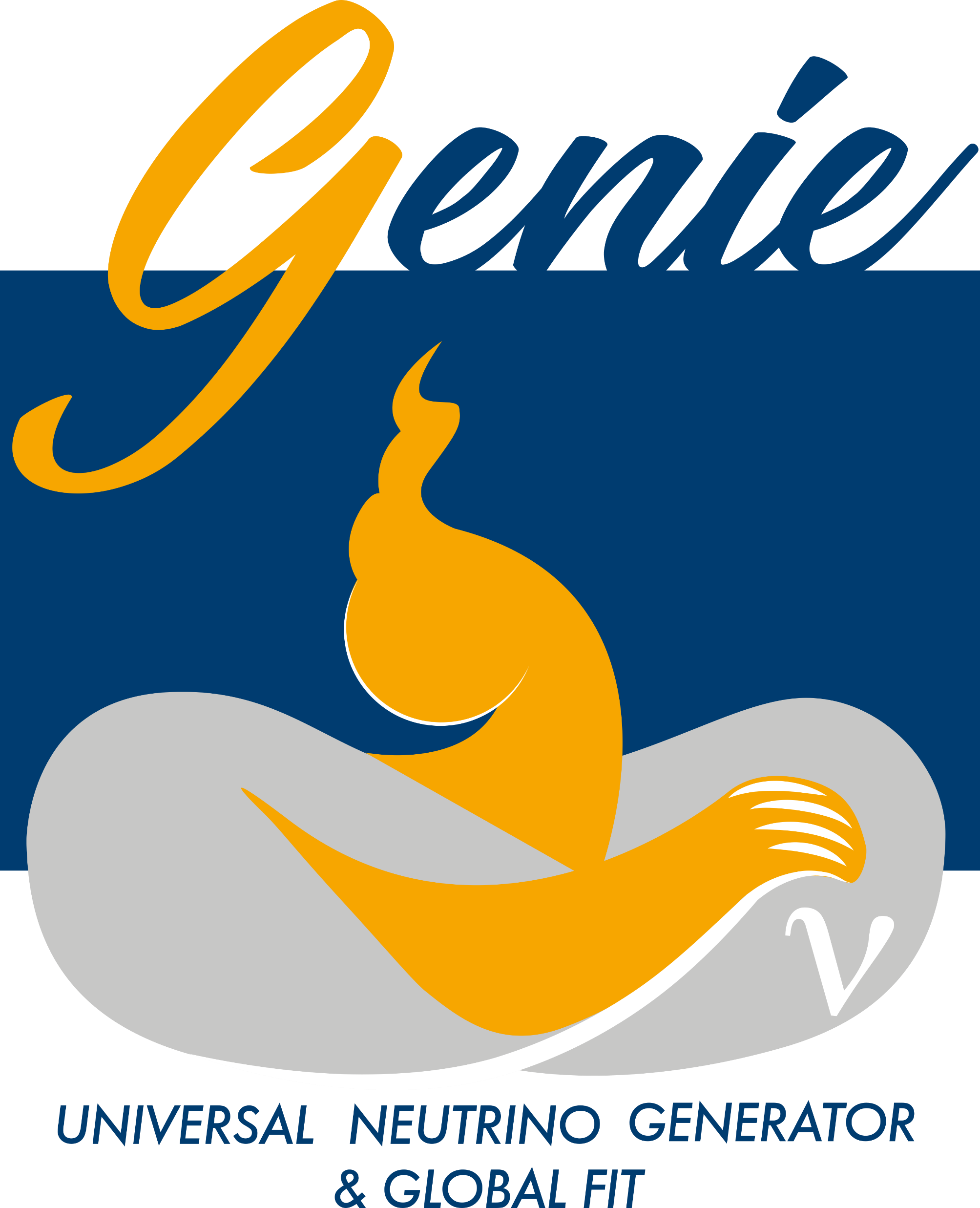 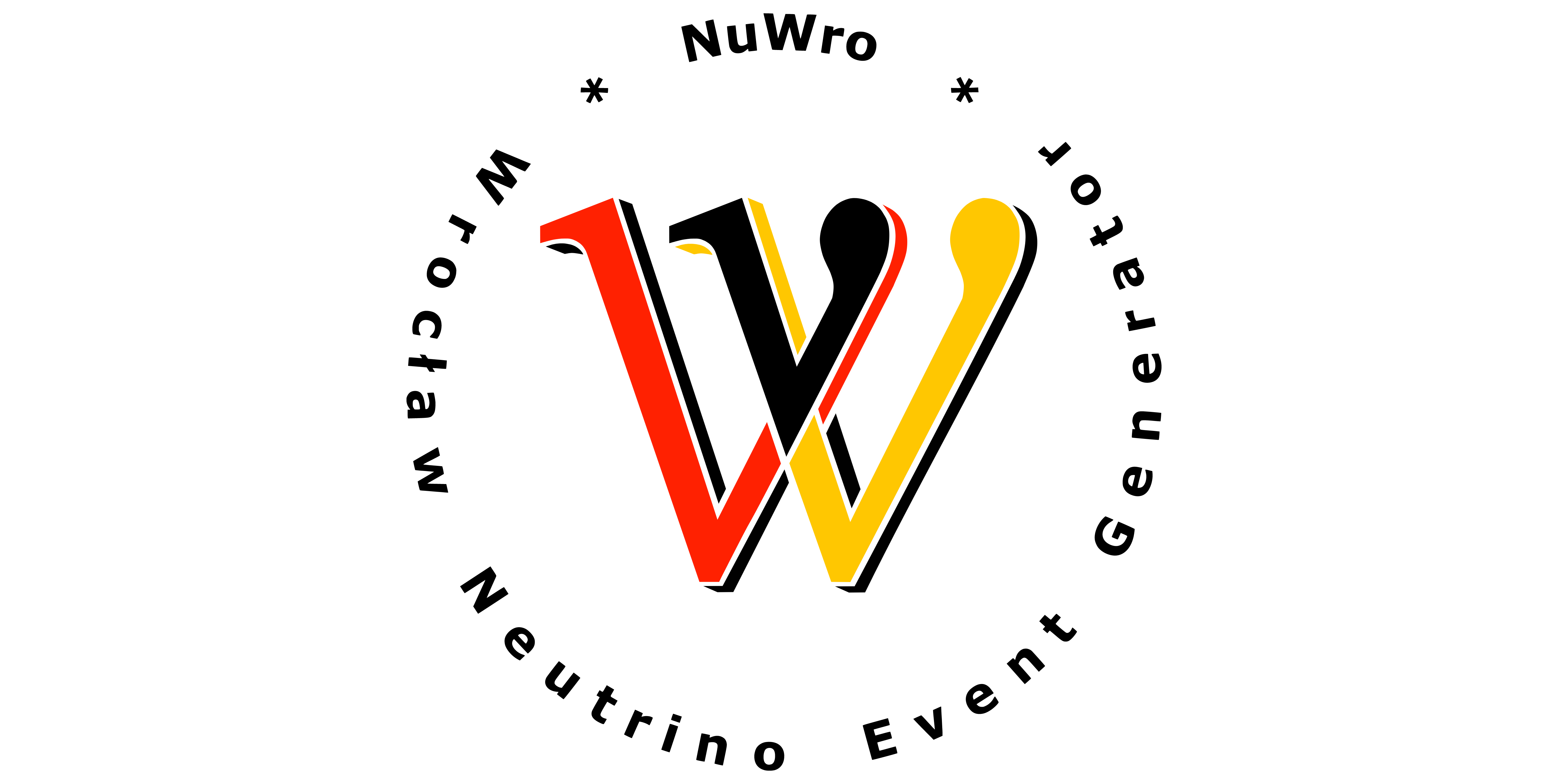 19
GENIE Model Overview
Generator of choice within Fermilab-associated experiments
Largest development group—but still rather small
Arguably slow, but very well maintained—perfect for exp. production
Code base: C++, XML configuration files
Hopes to become a universal generator platform—but hard for theorists
Cross sections from pheno./emp. models as splines
Explicit dependence on models of Fermi motion (“nuclear model”)
Can now run electrons as well! (NuWro can some, too)
Final state interactions: SEI & stochastic (hA and hN Intranuke)
Tunes: fit parameters to cross section data
Assume specific comprehensive model configurations
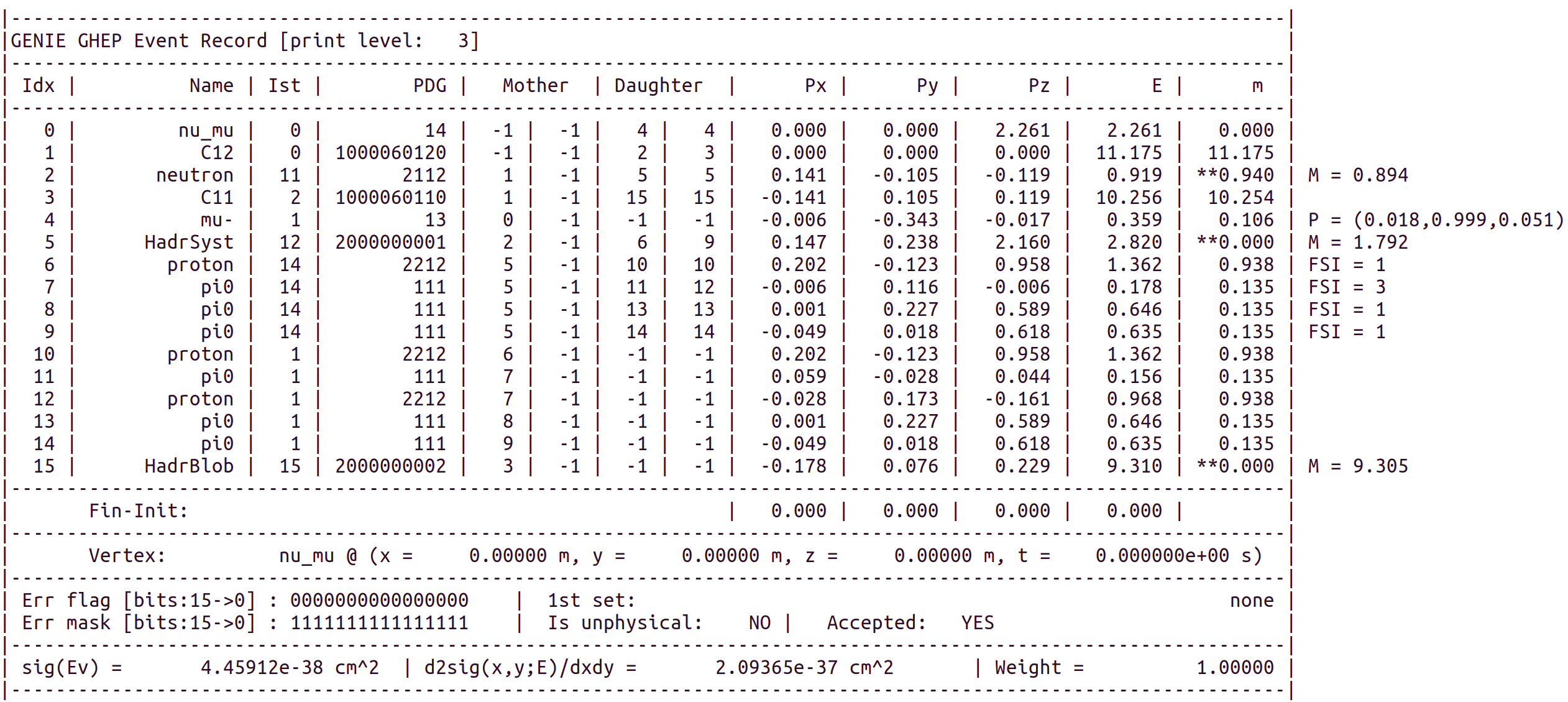 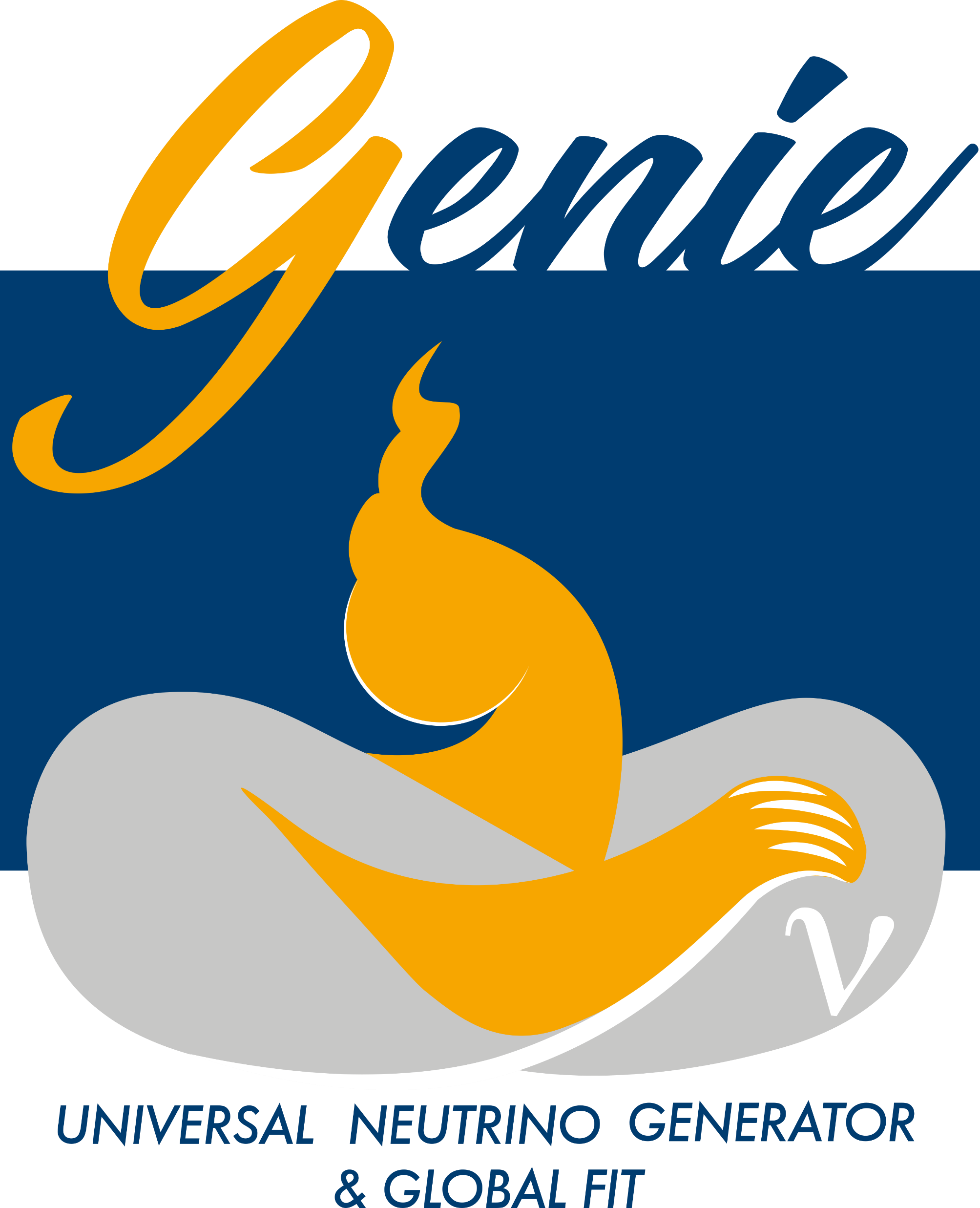 genie-mc.org
20
Many Generators, Many Assumptions
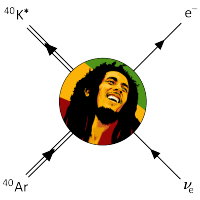 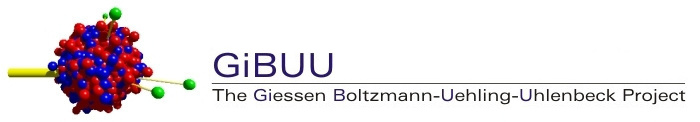 NEUT
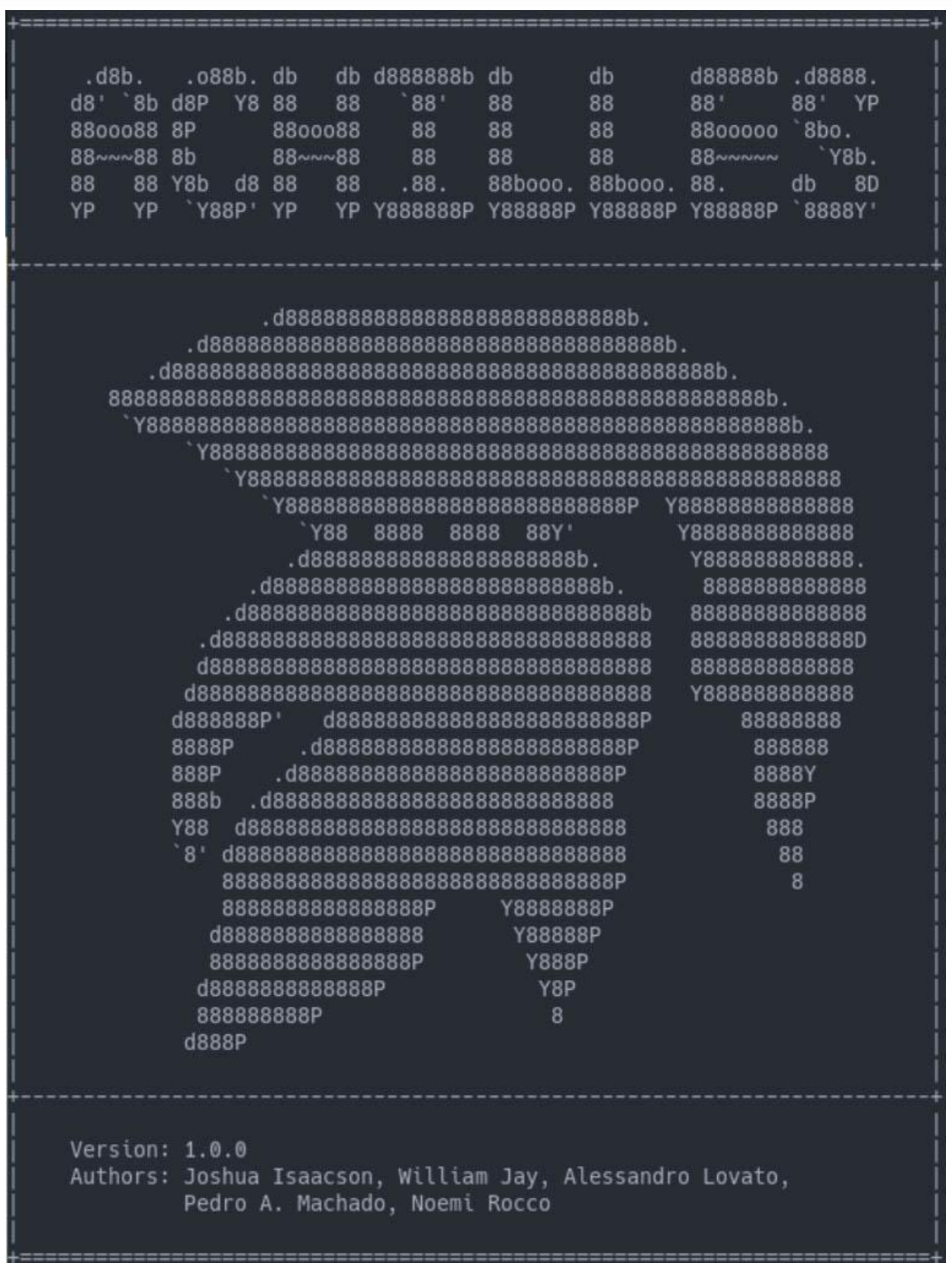 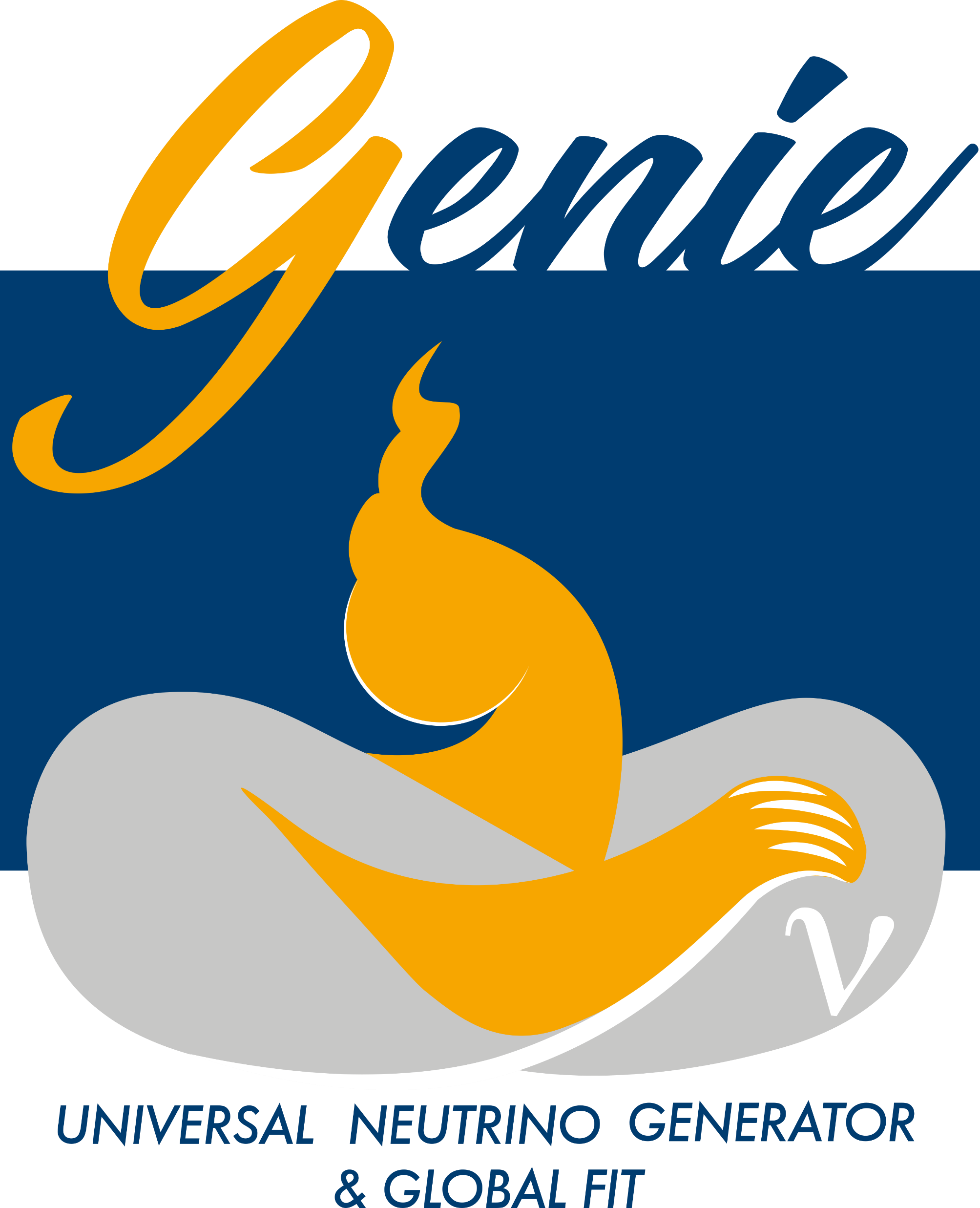 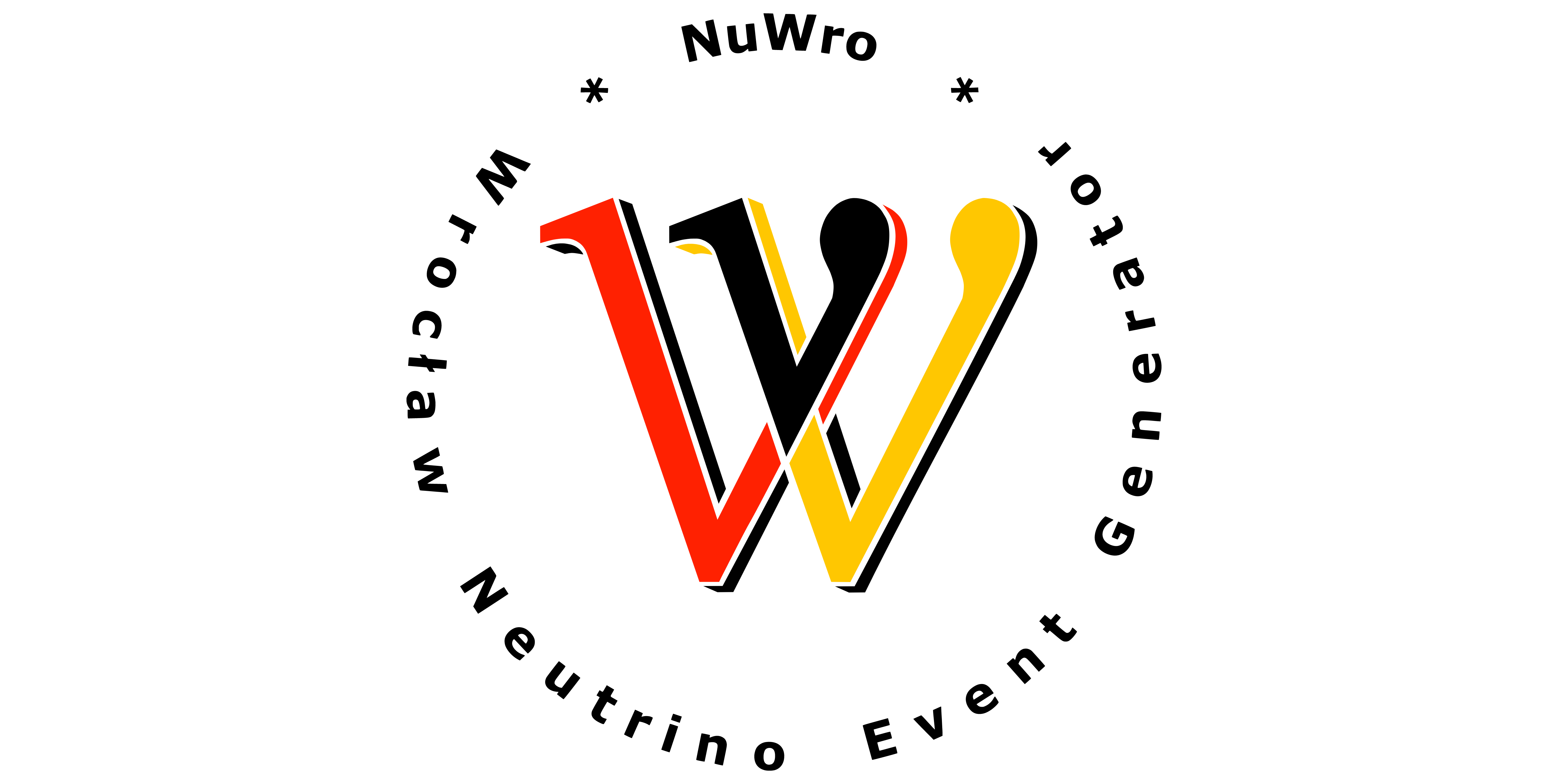 21
GiBUU Model Overview
Claim: “GiBUU is Nature”, U. Mosel, apocryphal
Code base: Fortran
Arguably most theoretically focused/motivated
Very few free parameters, uncertainties difficult
Step-wise propagation of all interacting  particles
Very slow, but well motivated
Multiparticle interactions and evolution
Can run most any particle interaction
Primarily focused on hadrons
Highly advanced FSI modeling
Effectively hydrodynamical
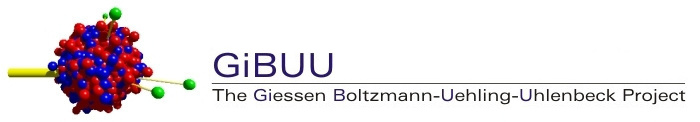 GiBUU – Hepforge
GiBUU @ NuSTEC17, Kai Gallmeister
22
Many Generators, Many Assumptions
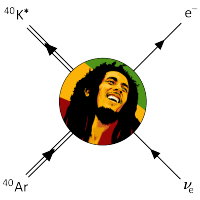 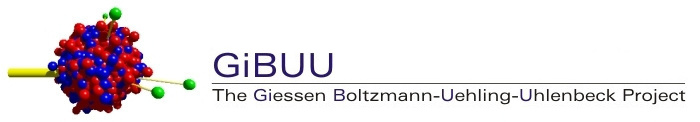 NEUT
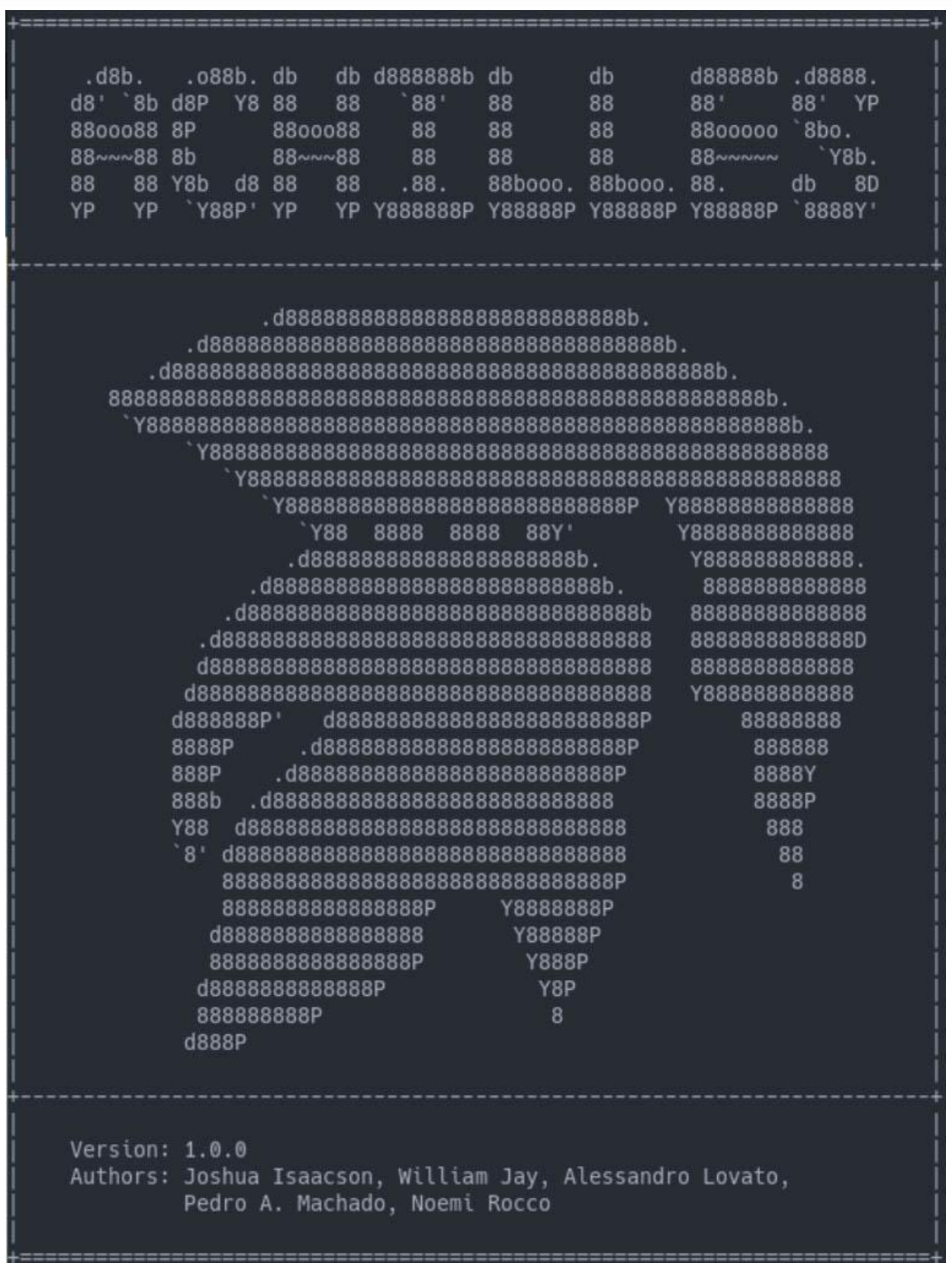 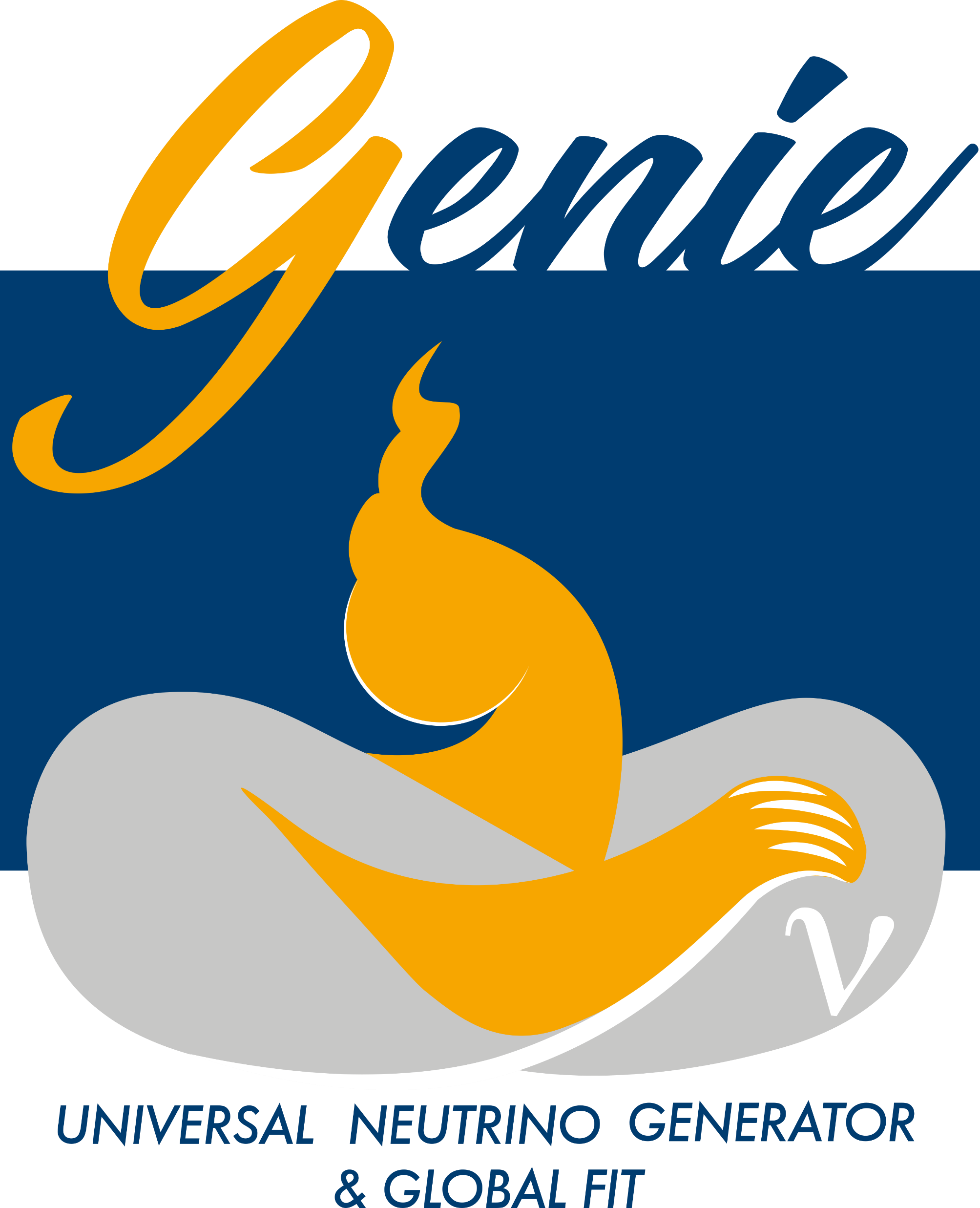 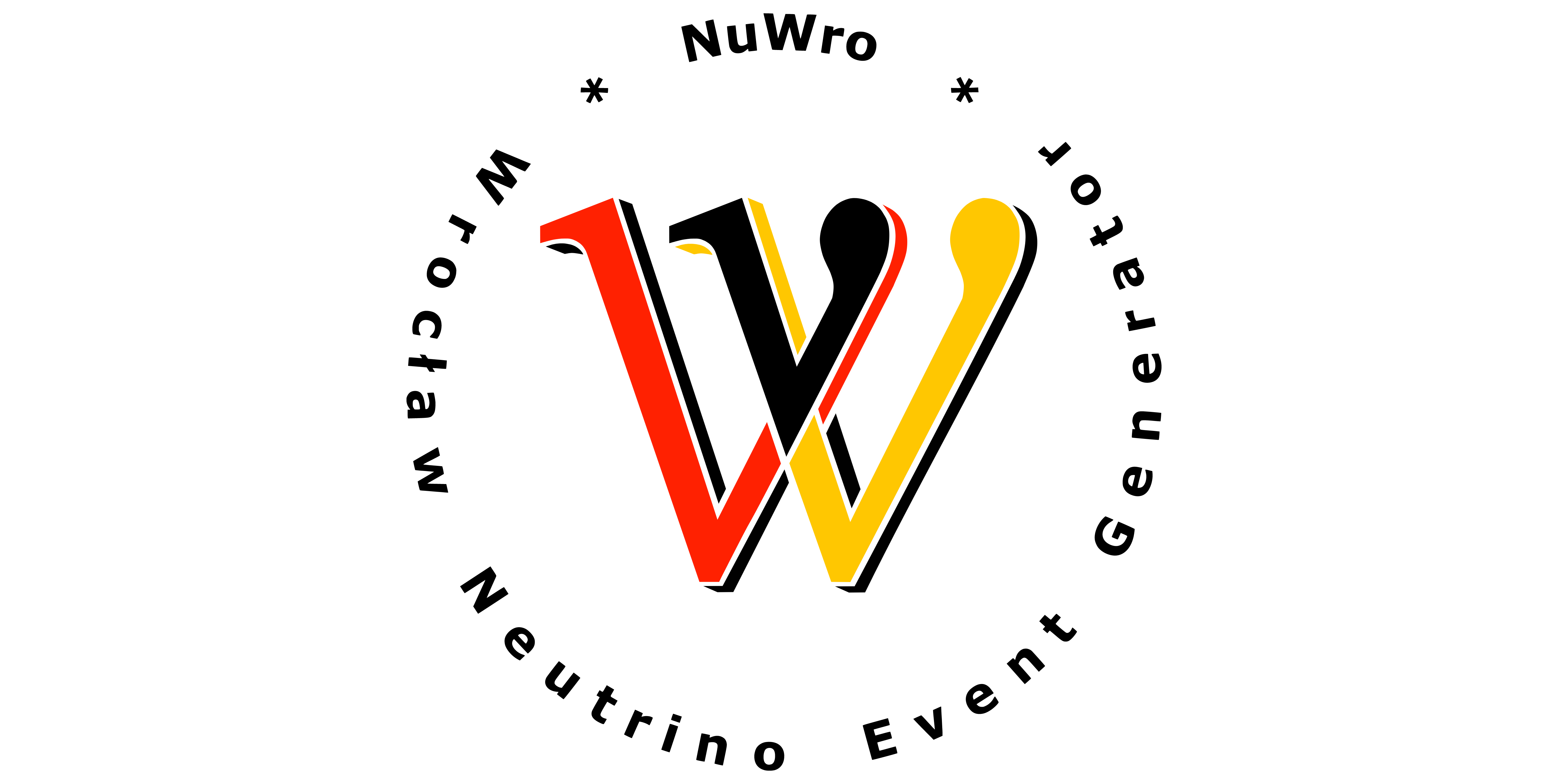 23
ACHILLES Model Overview
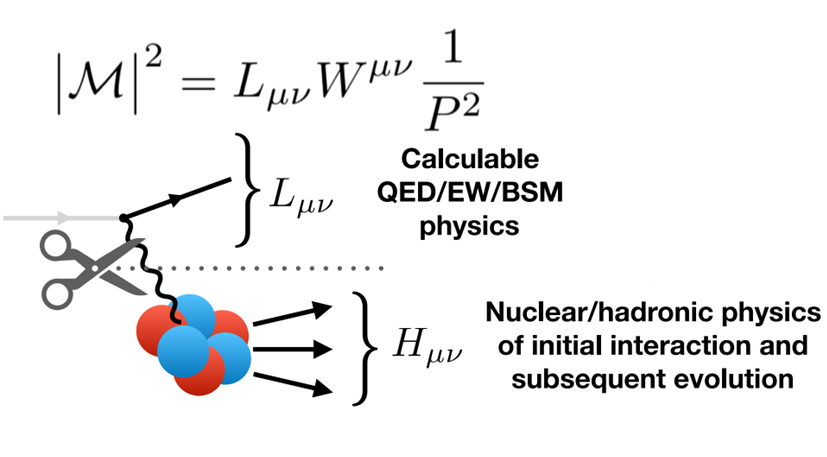 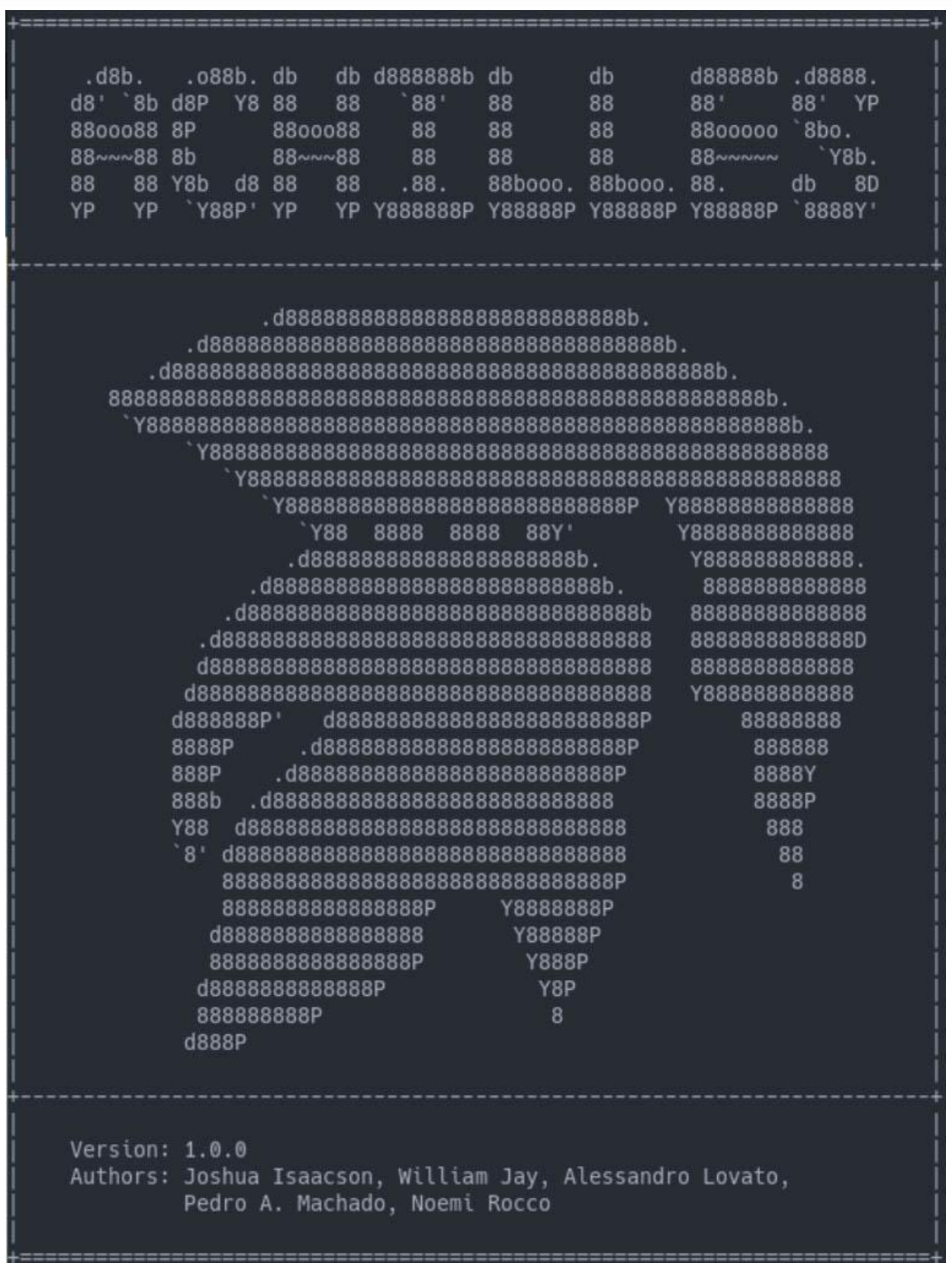 Code base: C++, Mathematica
Burgeoning! New kid on the block!
Adopt many philosophies, tools of LHC
High-level of theory driven development
Current: include only SF QE cross section
Independent implementation of QMC FSI
ACHILLES @ Fermilab 2023, William Jay
Novel event generator for the automated simulation of neutrino scattering
24
Assessing Model Uncertainties in Generators
Well-motivated interaction model uncertainties are key
Complicated by poor out-of-the-box performance
Ad hoc tuning common…
Methods improving!
Professor+GENIE tools, J. Tena-Vidal
Full simulations (beam + generator + detector) needed…
Computationally expensive
Reweight existing events via parameter variations
Experiments can and will "make up" tunes and uncertainties to meet their needs
Shrinking the error bands in a responsible way will be crucial for precision measurements
Theory guidance on this topic valuable
Need more of it!
Upcoming workshop at INT on theory-driven uncertainties
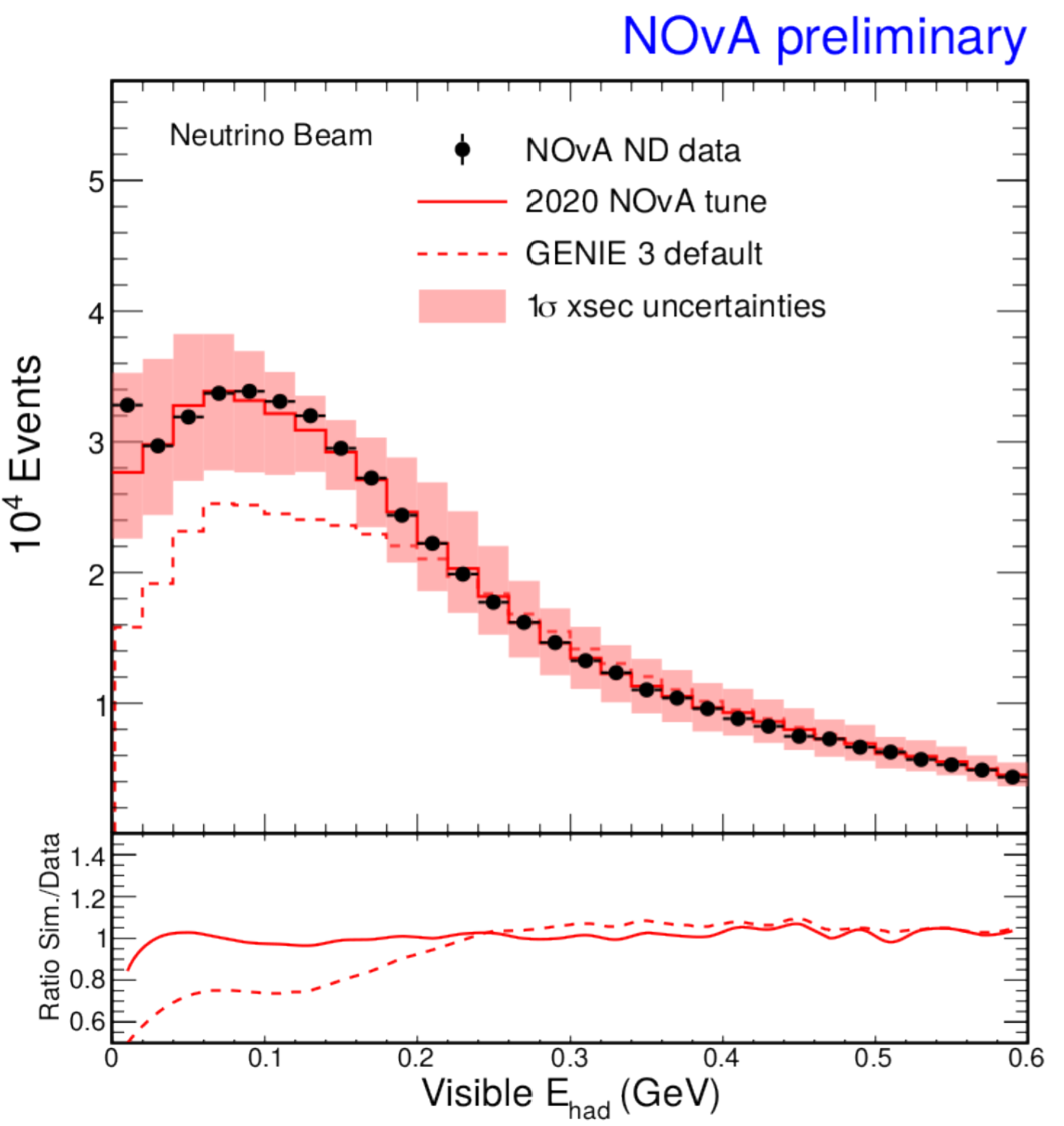 From Tomas Nosek, Neutrino2020
25
Adapted from A. Papadopoulou
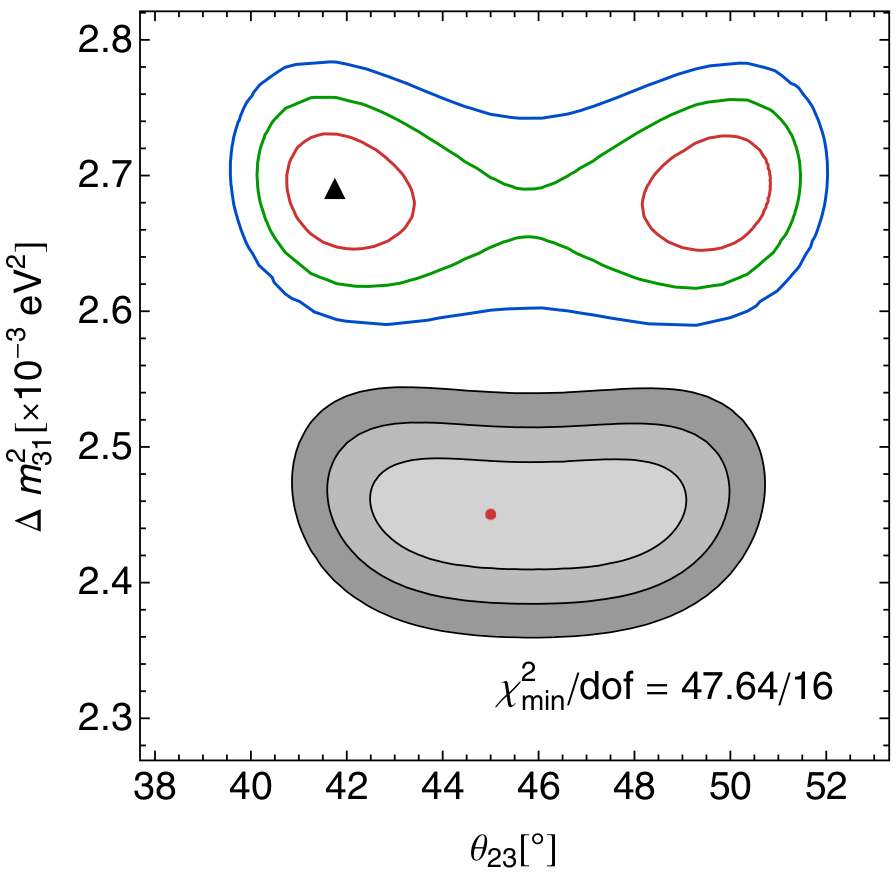 Generate w/GiBUU, Reconstruct w/GENIE
Implications of Mismodeling
Best fit!
Leads to misreconstruction

Misinterpretations of experimental results!
Bad oscillation parameters
Fake systematic effects?
New physics?
Generate w/GiBUU, Reconstruct with GiBUU
True input point
Phys. Rev. D 89, 073015 (2014)
26
[Speaker Notes: Even if one considers a 5% energy reconstruction (energy scale) uncertainty entered as a nuisance parameter to assess a fake “calibration error” the best fit remains >1sigma outside these contours]
Summary
Generators: maps between theory & experiment
Many models cobbled together (factorized)
Fermi motion
Interactions across wide range of energy
Final state interactions
Tuning free parameters currently necessary
Theory improvements slow, but coming
Reweighing to produce uncertainties

Much recent discussion!
How to improve generators?
Perspectives from across & beyond the field
NuSTEC whitepaper
Report on Common Event Generator Tools Workshop
Workshops at ECT* and Fermilab 2020 and Fermilab 2023
Snowmass whitepapers galore
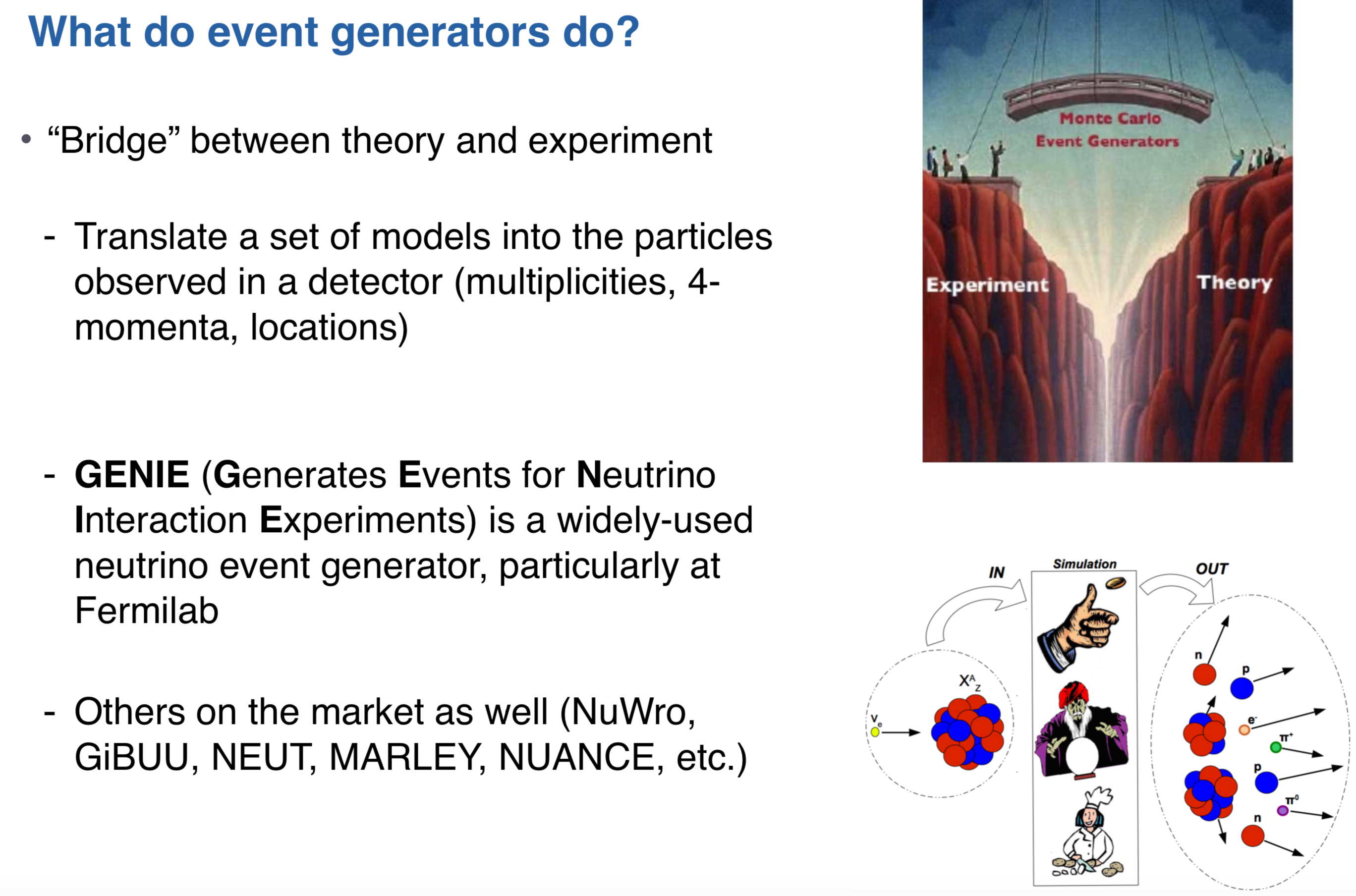 27
Thank-youfor your attention!Questions?
28